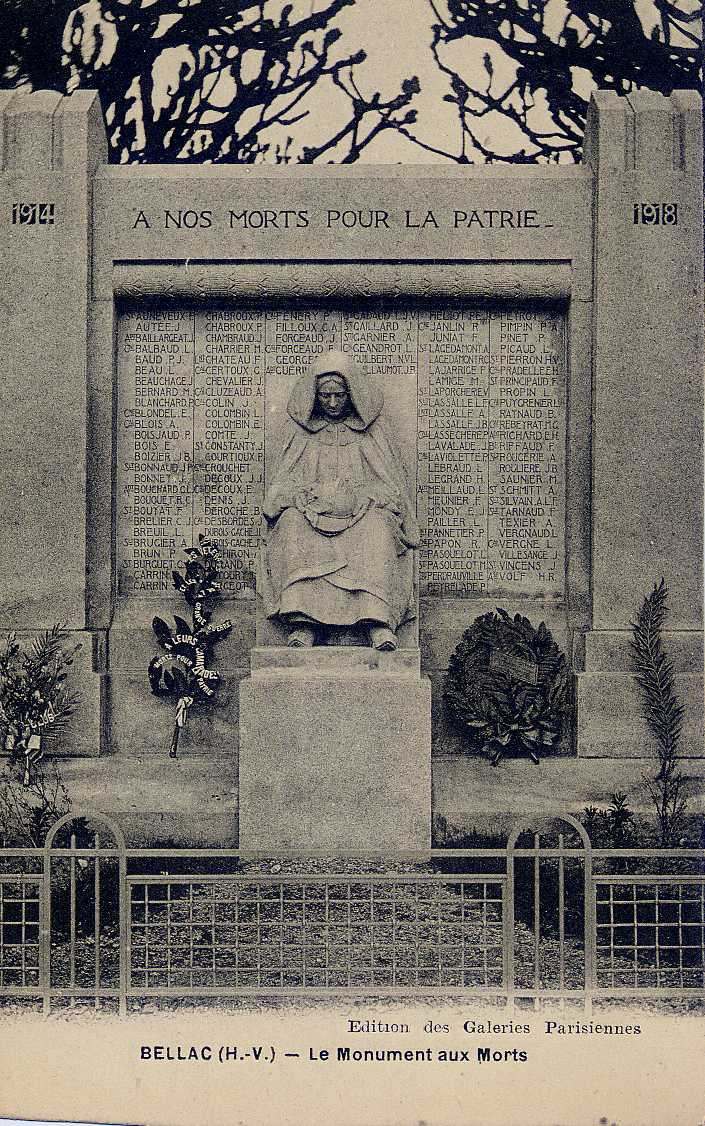 FEMMESDURANT LA GRANDE GUERRE
Monument aux morts de Bellac - ADHV – 2 Fi 011/47
© Service éducatif des Archives départementales de la Haute-Vienne
L’EVENEMENT DECLENCHEUR
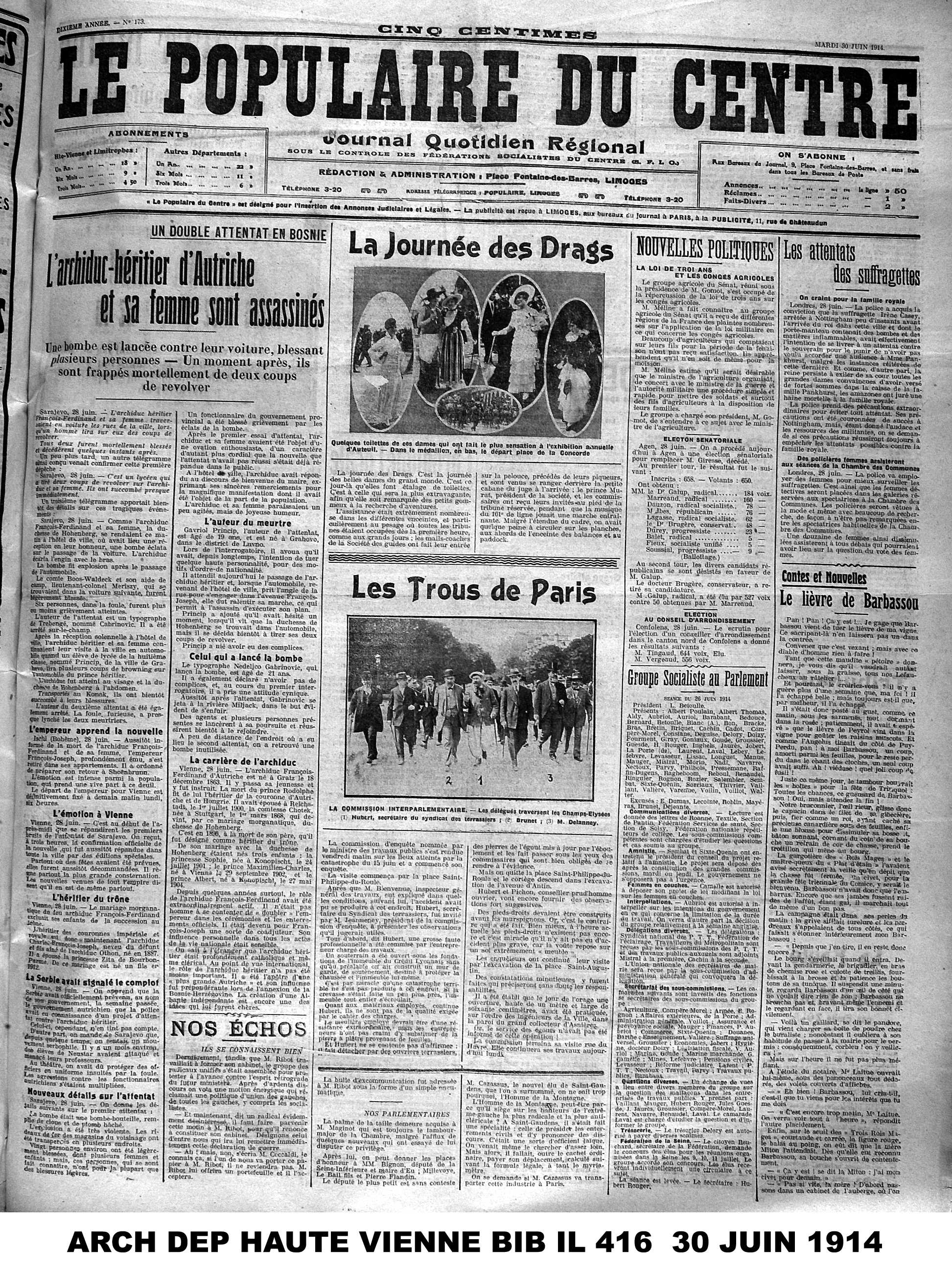 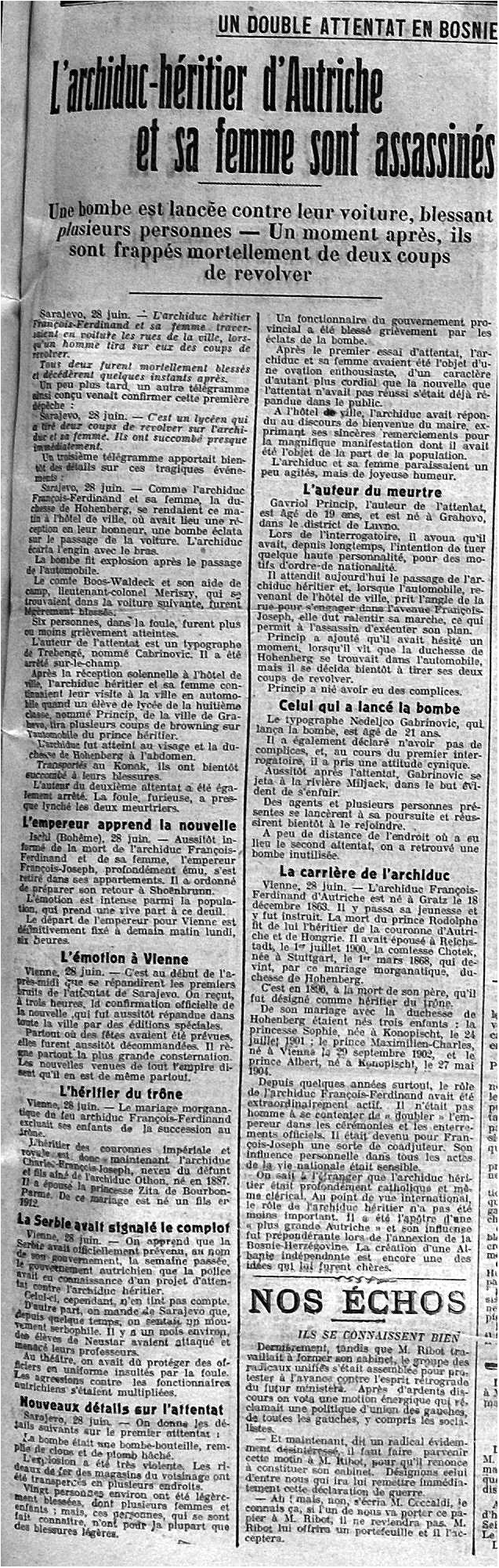 LA GUERRE
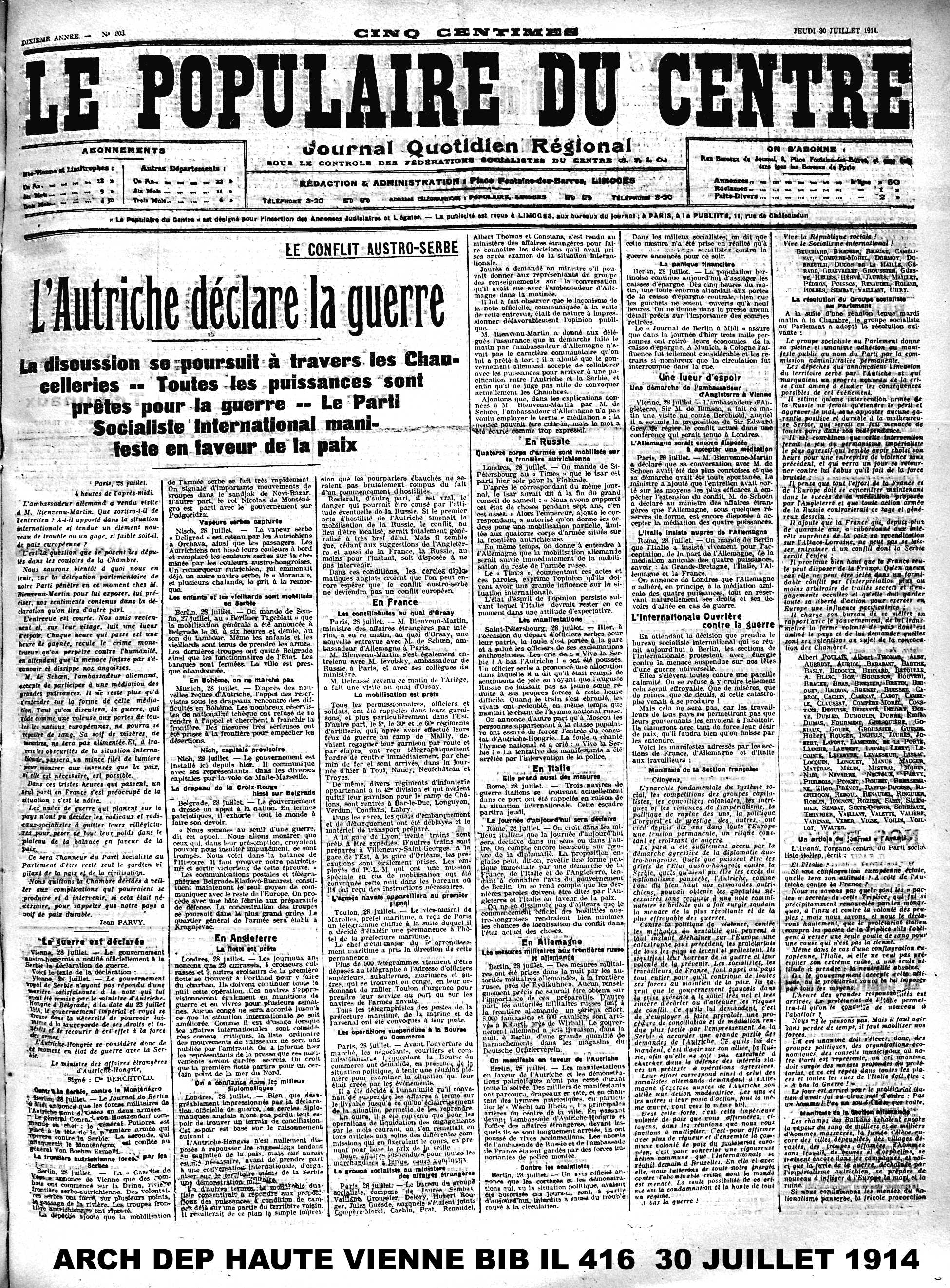 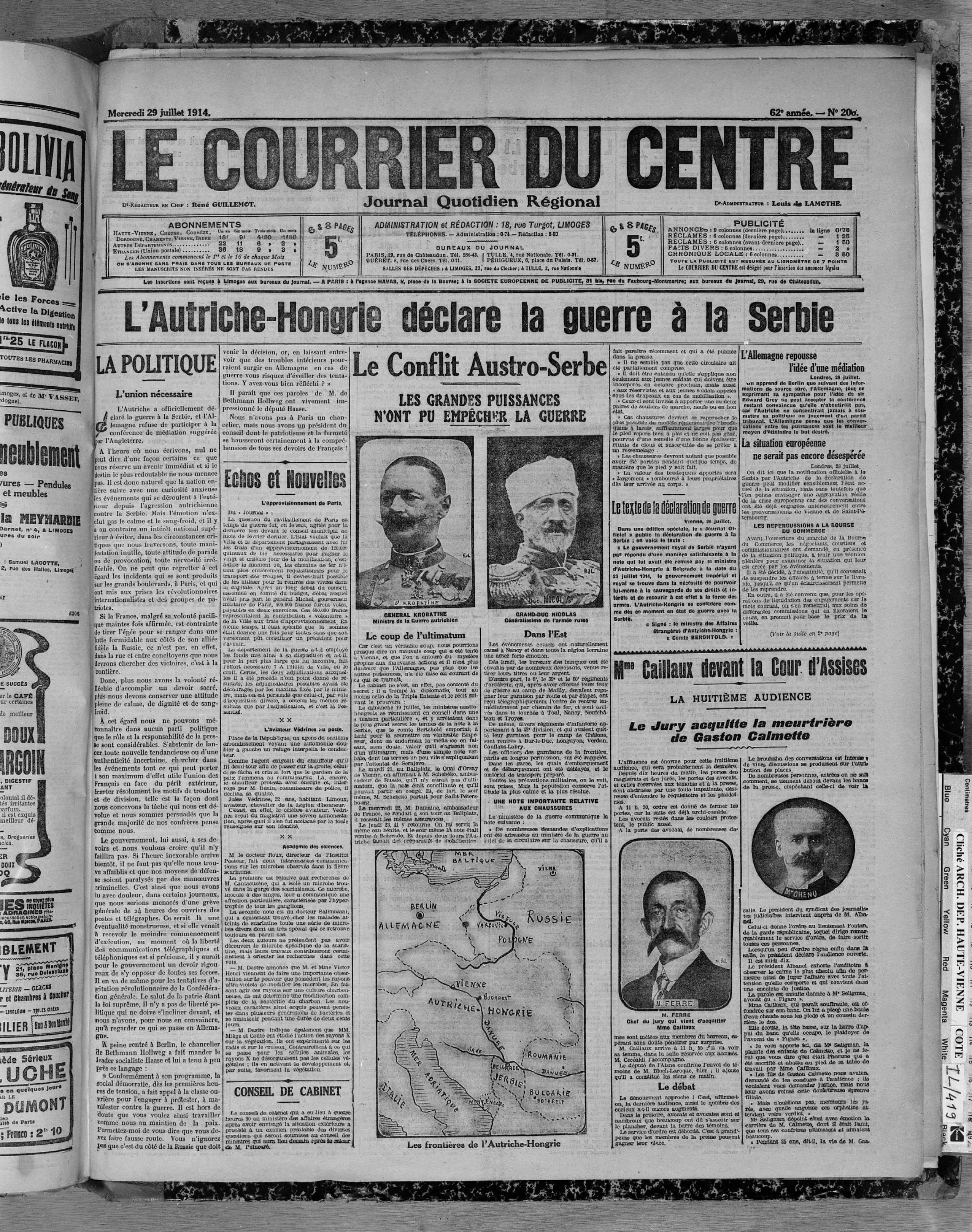 LA MOBILISATION
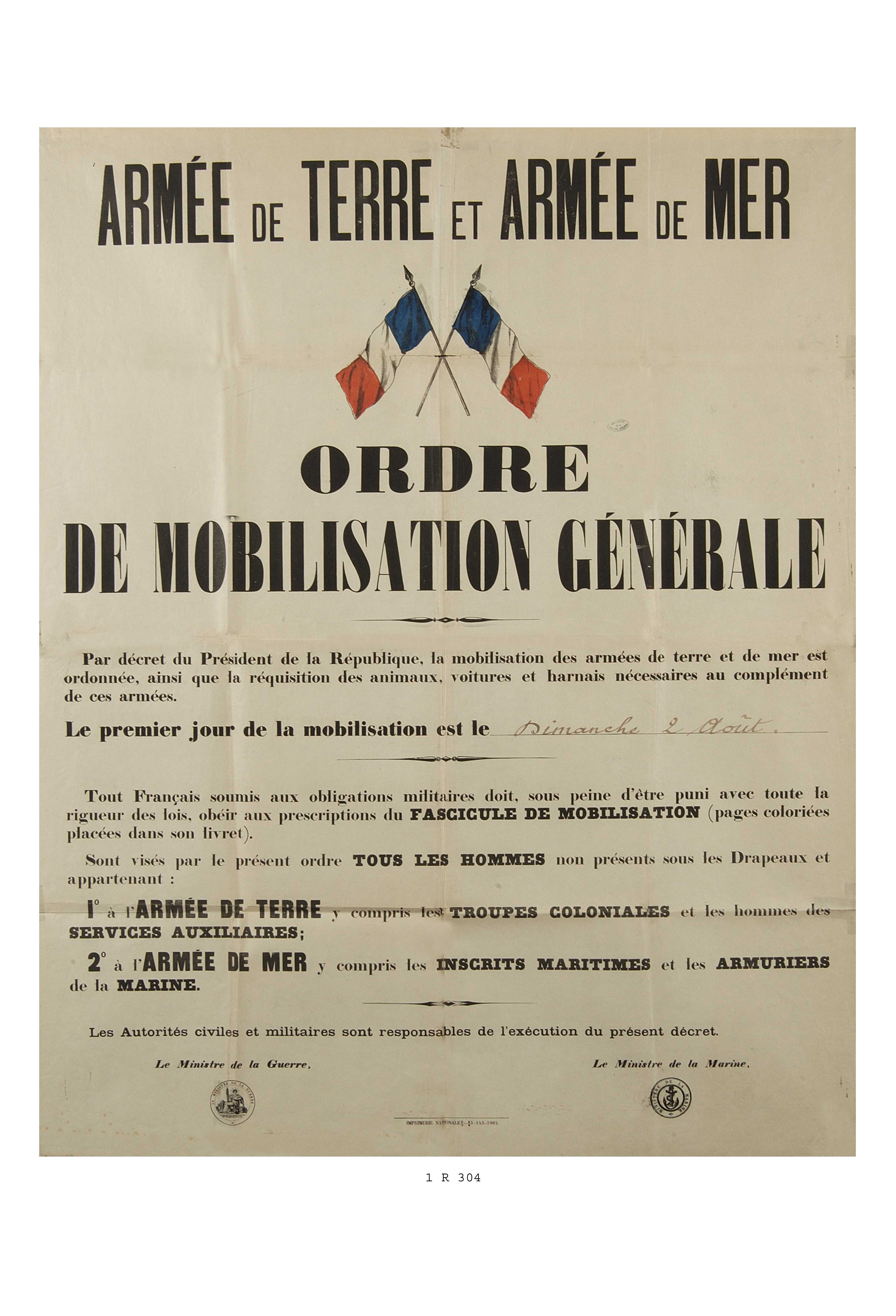 ADHV – 1R304 – Ordre de mobilisation nationale, 2 août 1914, Imprimerie nationale, 1904
LES FORCES EN PRESENCE
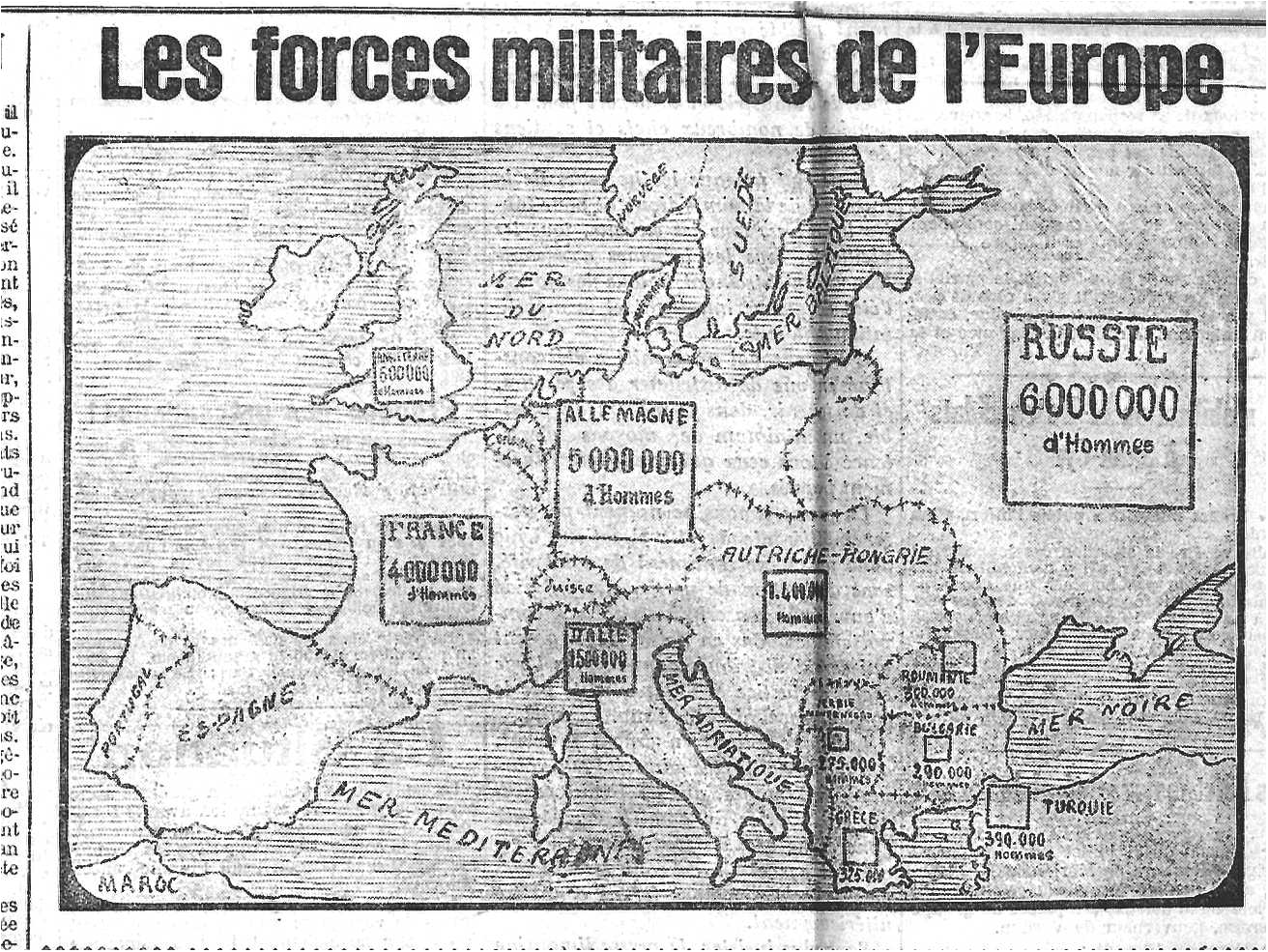 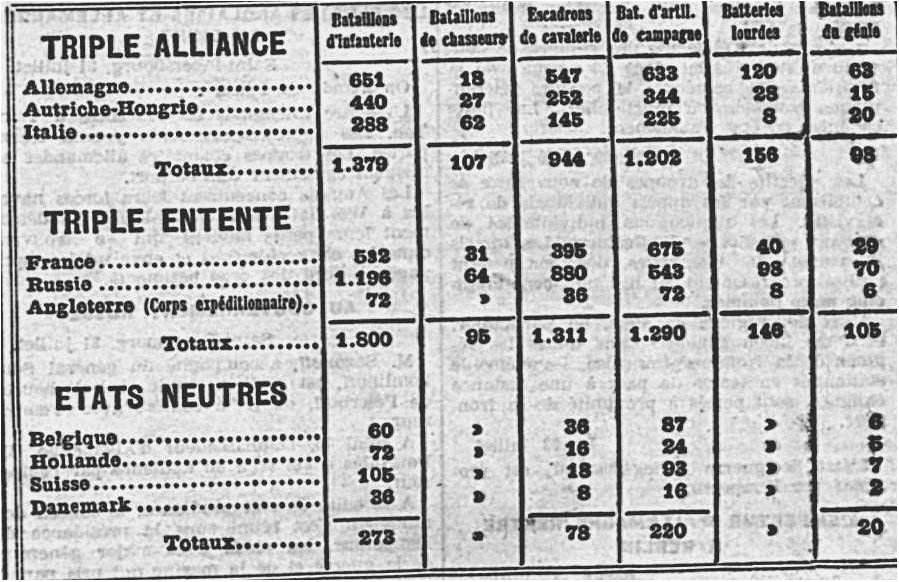 PRODUCTIONS DE GUERRE
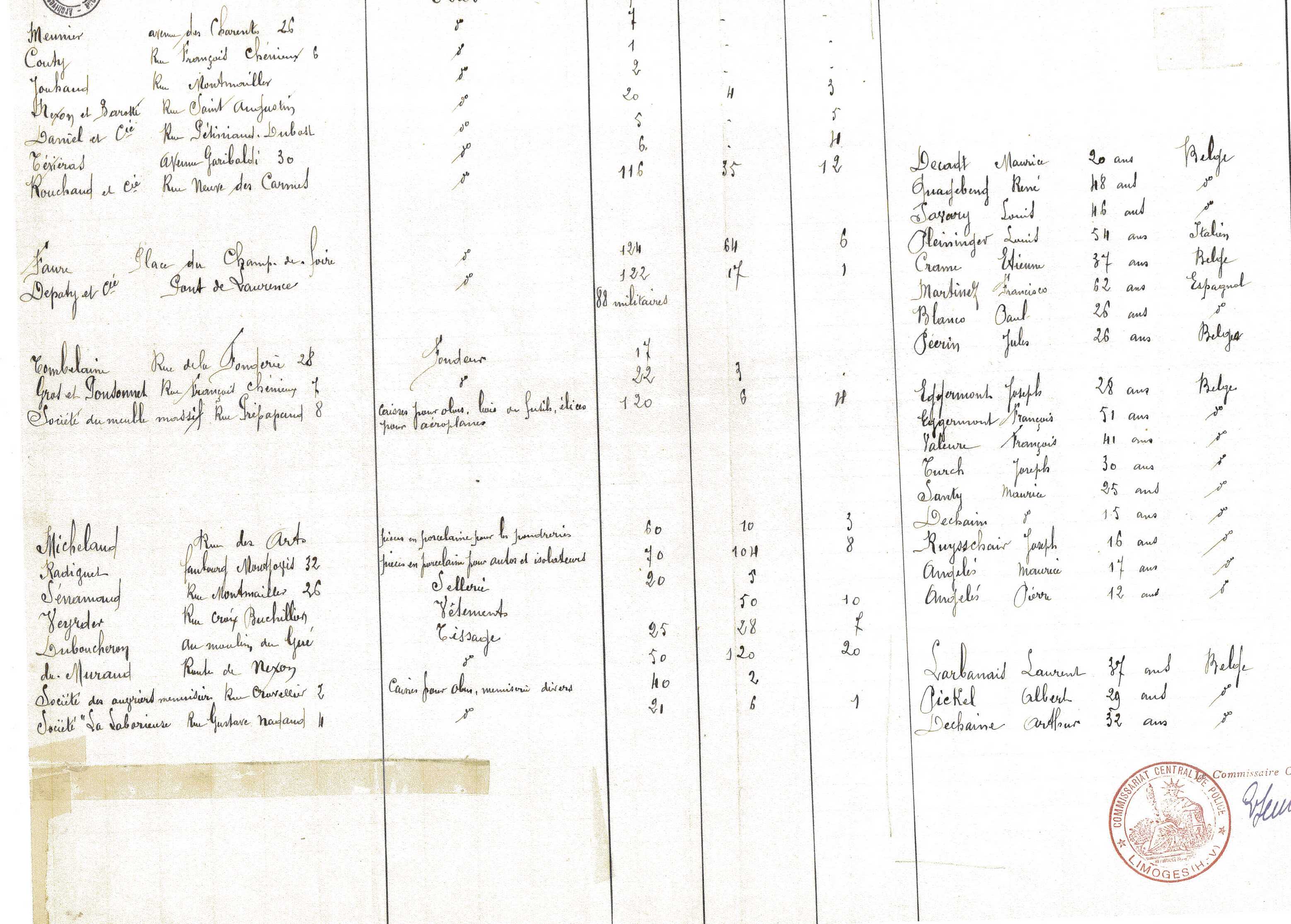 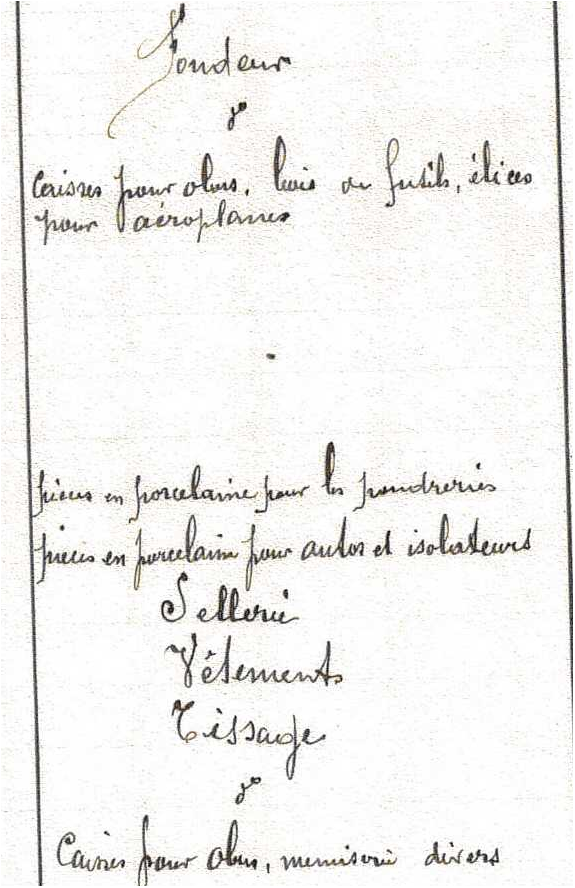 ECONOMIE DE GUERRE LOCALE
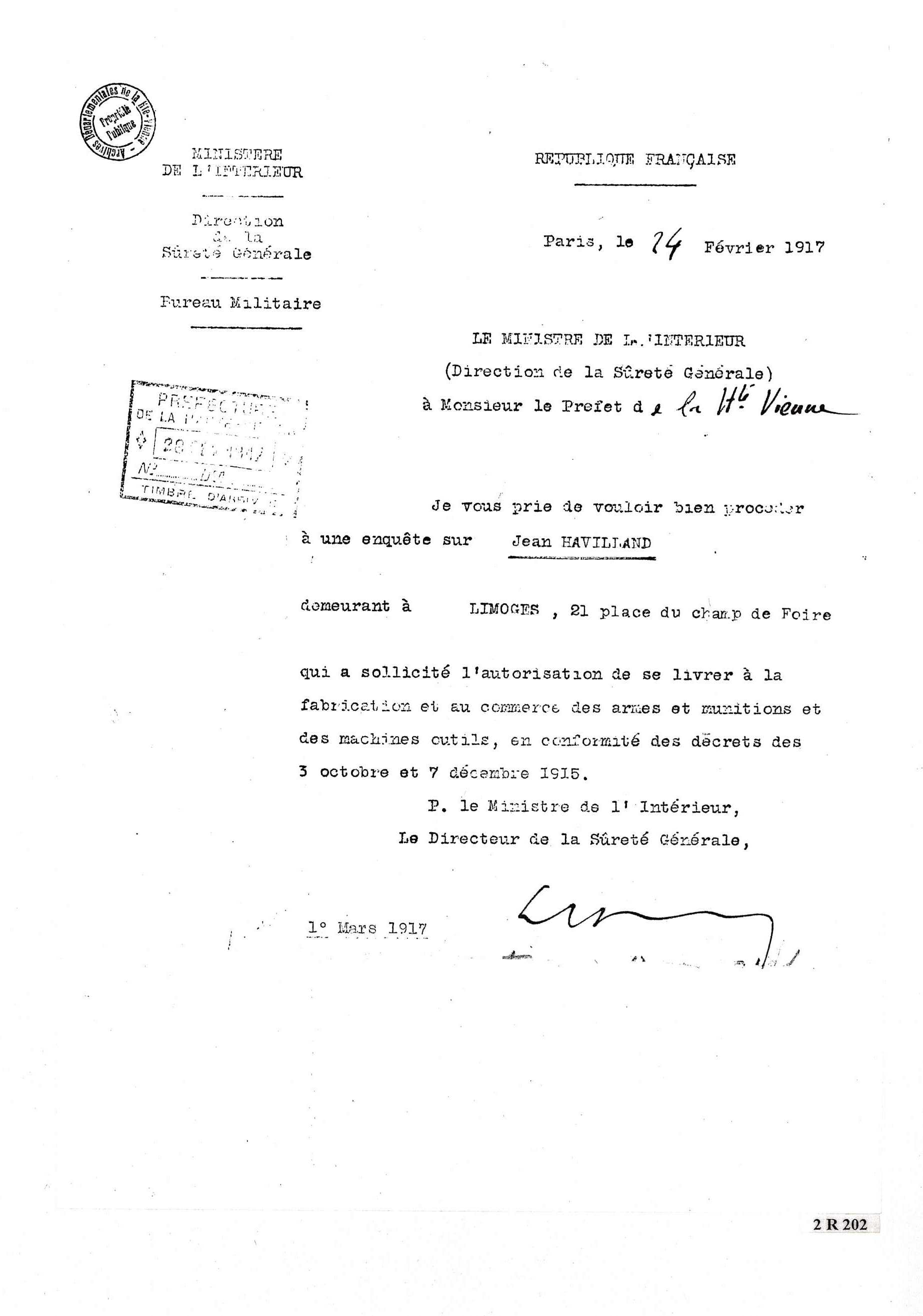 ADHV - 2 R 202
LES FEMMES DANS LES USINES
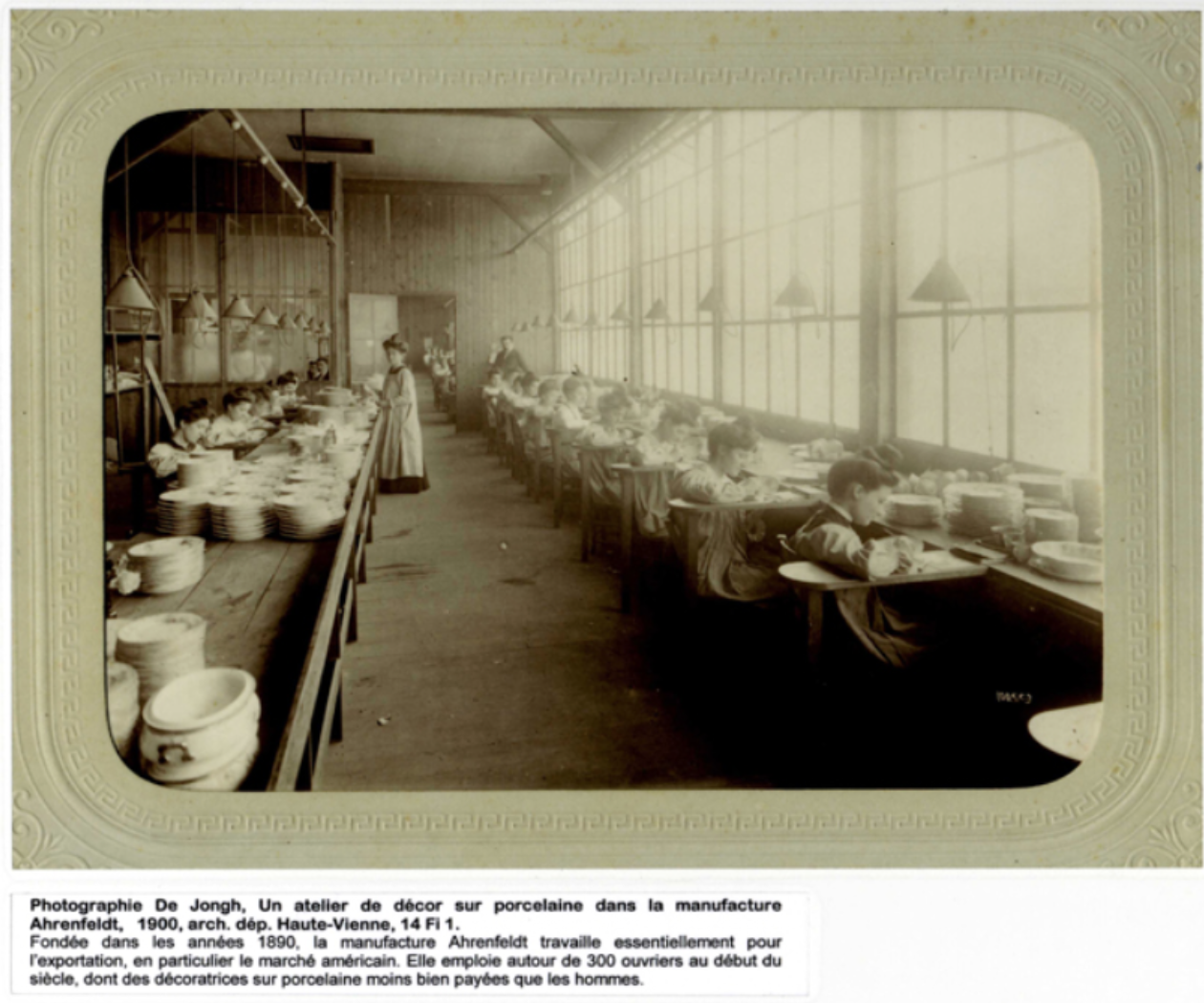 ADHV 14Fi1, photographie de De Jongh, atelier de décor sur porcelaine de la manufacture Ahrenfeldt en 1900 dans laquelle la part des ouvrières est déjà importante.
FEMMES DANS LES USINES
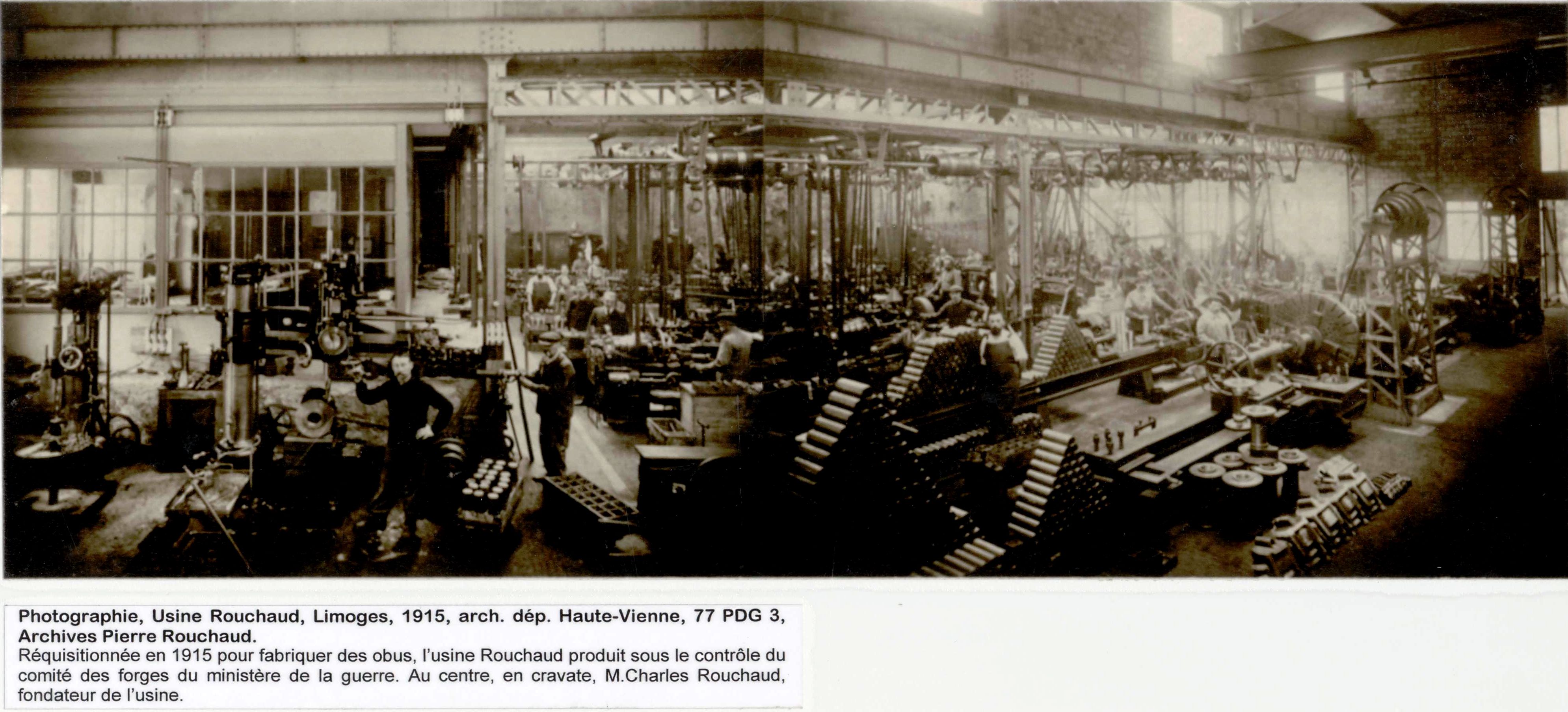 Rouchaud-Lamassiaude, 1915, 77 PGG3
Les propriétaires, Charles Rouchaud (64 ans), Charles Rouchaud fils (29 ans), qui a obtenu un sursis d’appel et Jean Lamassiaude (35 ans) obtiennent l’autorisation de produire des armes et des munitions (2R 202) sous le contrôle du Comité des Forges du Ministère de la guerre en octobre 1914, demande reconduite en 1916. Entre 190 à 200 ouvriers dont 60 femmes y travaillent.
FEMMES DANS LES USINES
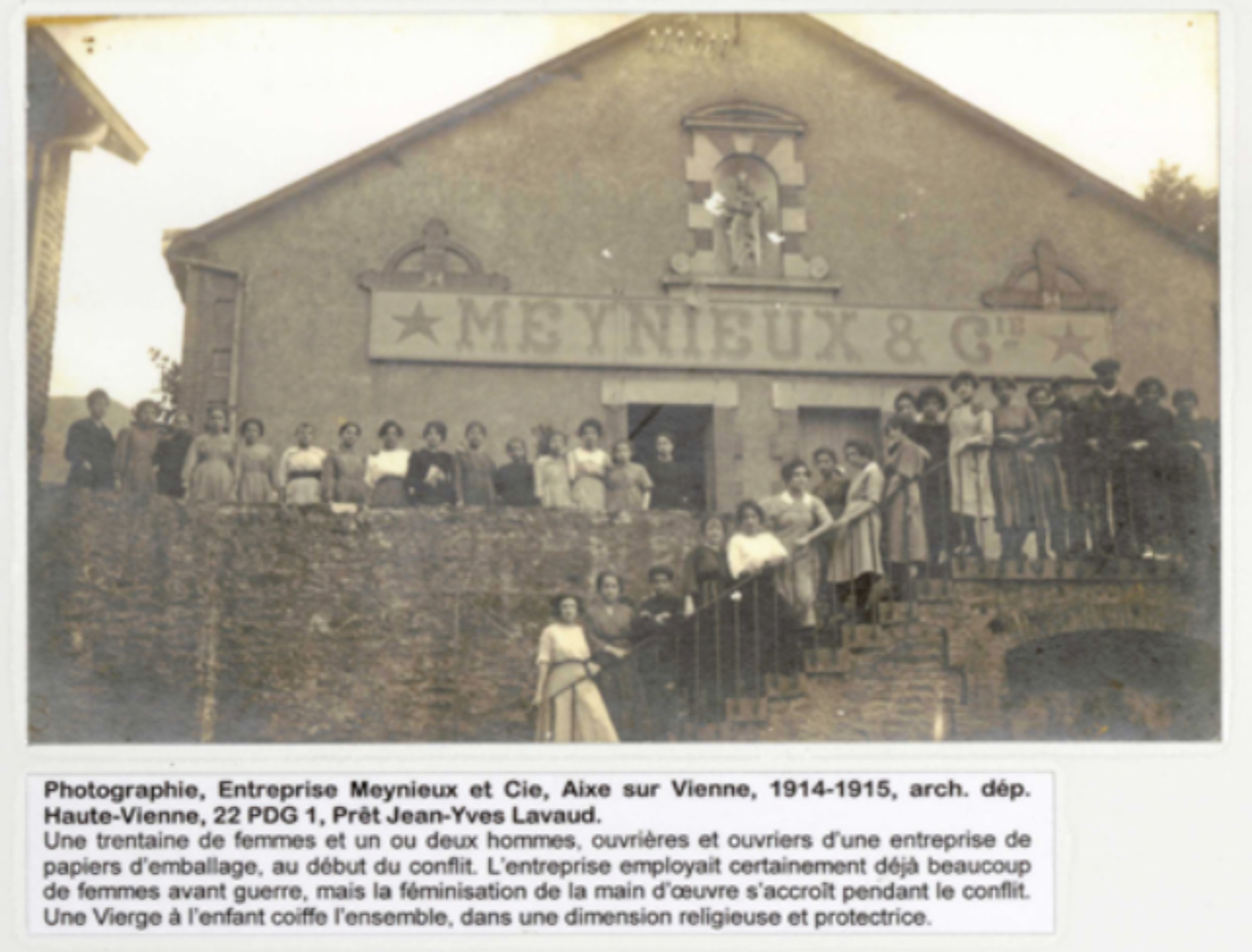 ADHV 22PDG1, prêt de Jean-Yves Lavaud, photographie de l’entreprise de papiers d’emballage Meynieux et Cie à Aixe/Vienne dans laquelle travaillent une trentaine de femmes encadrées par quelques hommes, 1914-1915.
LES FEMMES DANS LES USINES
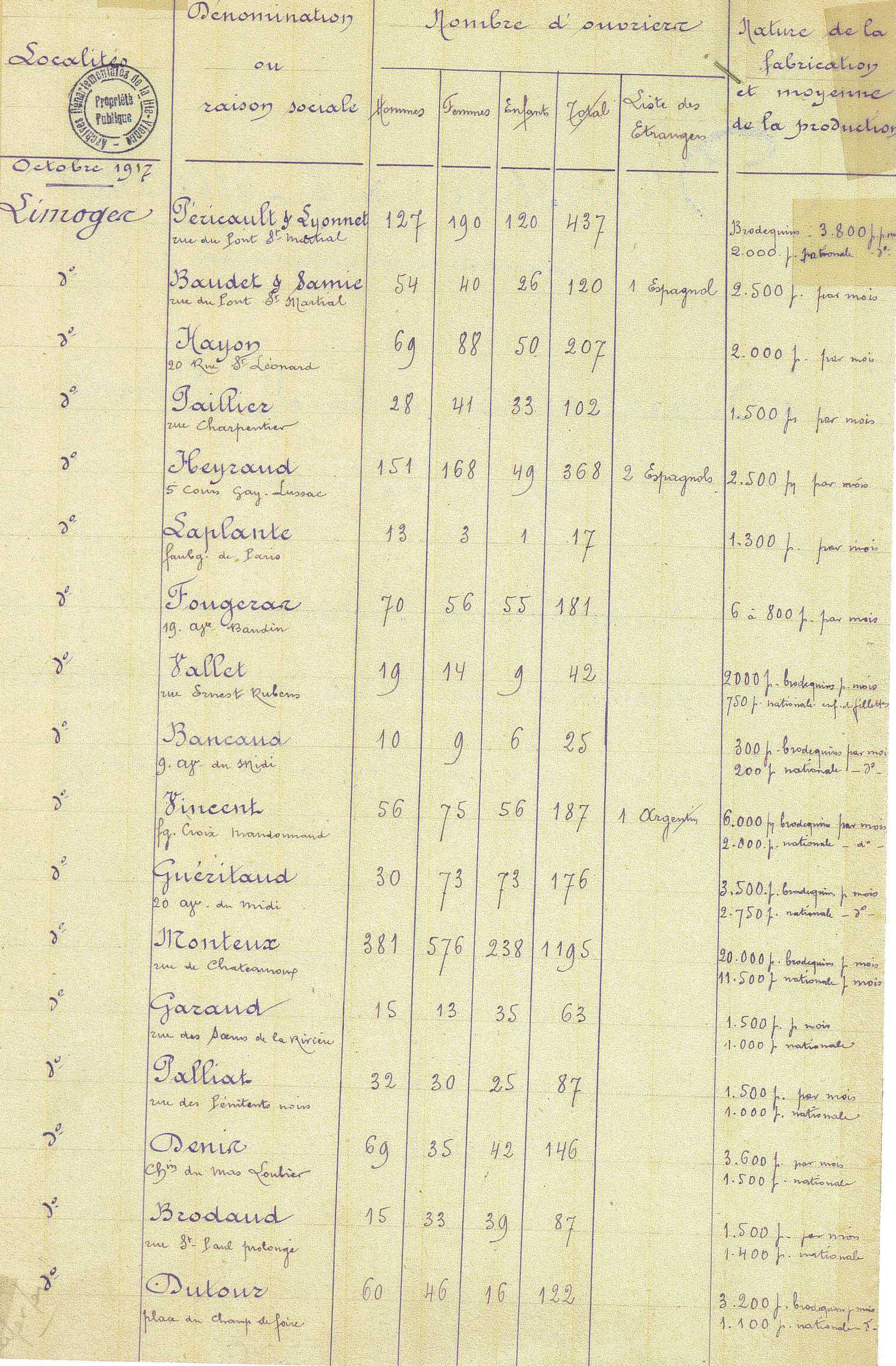 Brodequins = chaussures
Les femmes deviennent majoritaires.
ADHV – 2R202
APPEL MAIN D’OEUVRE
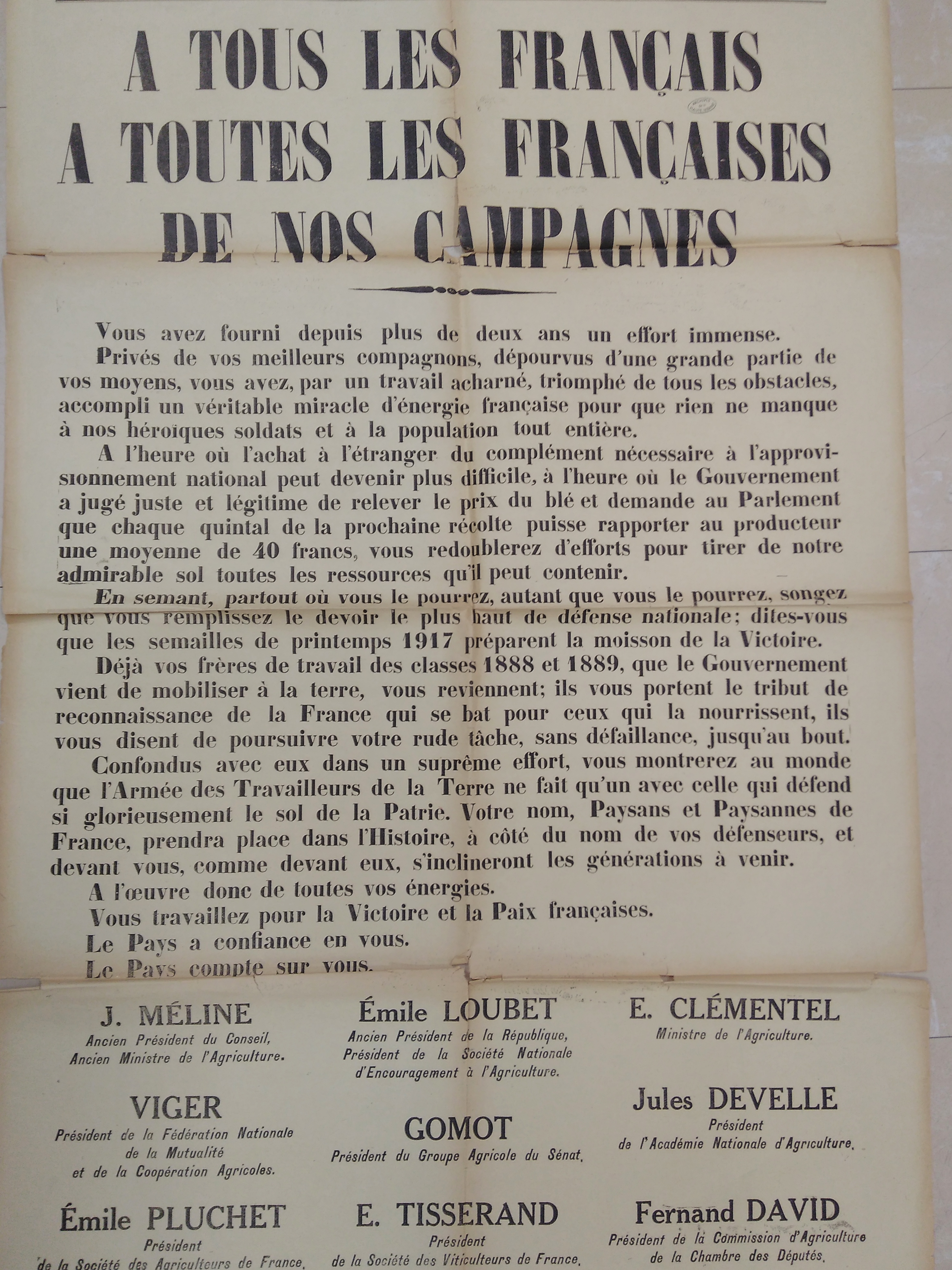 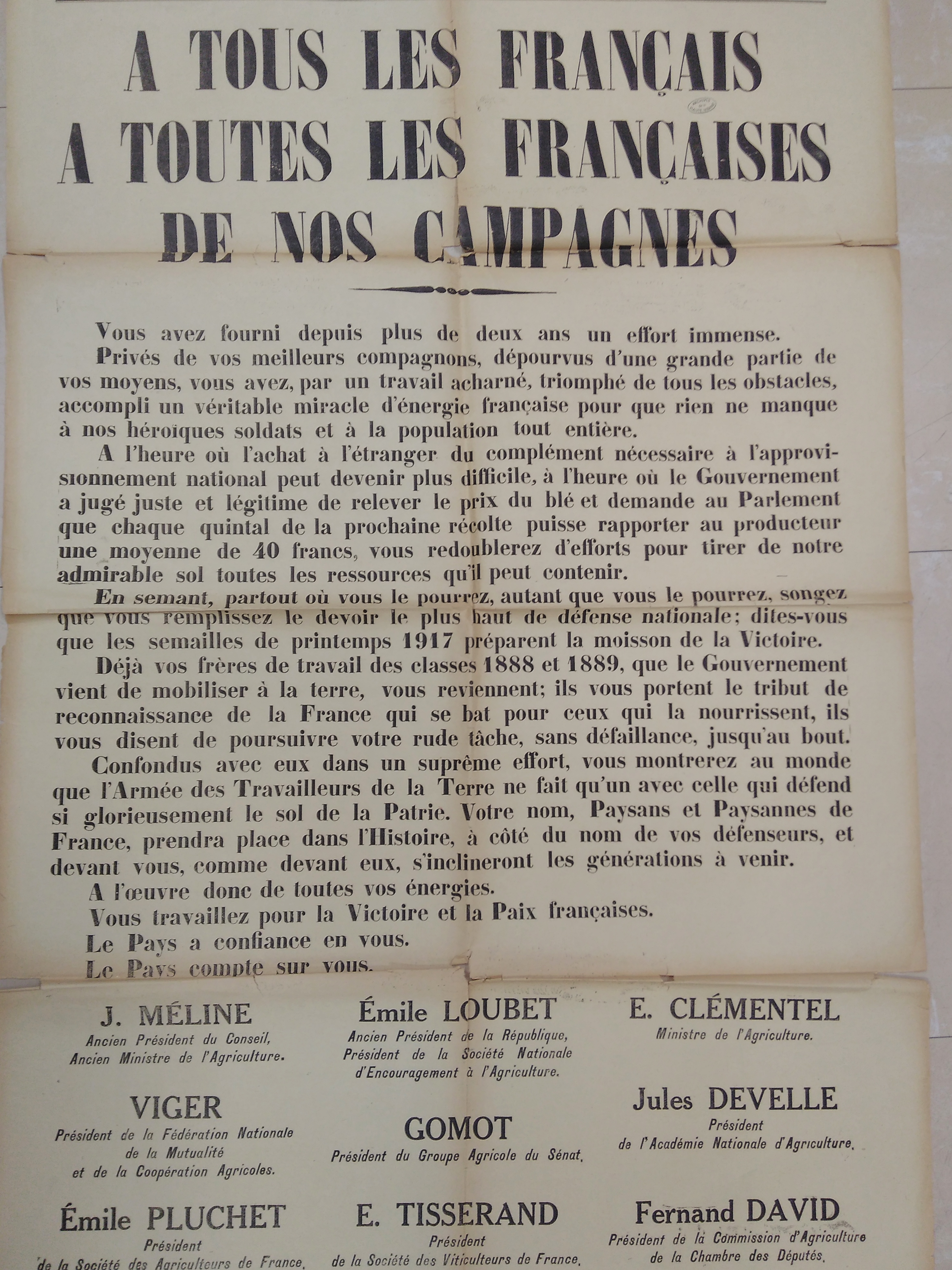 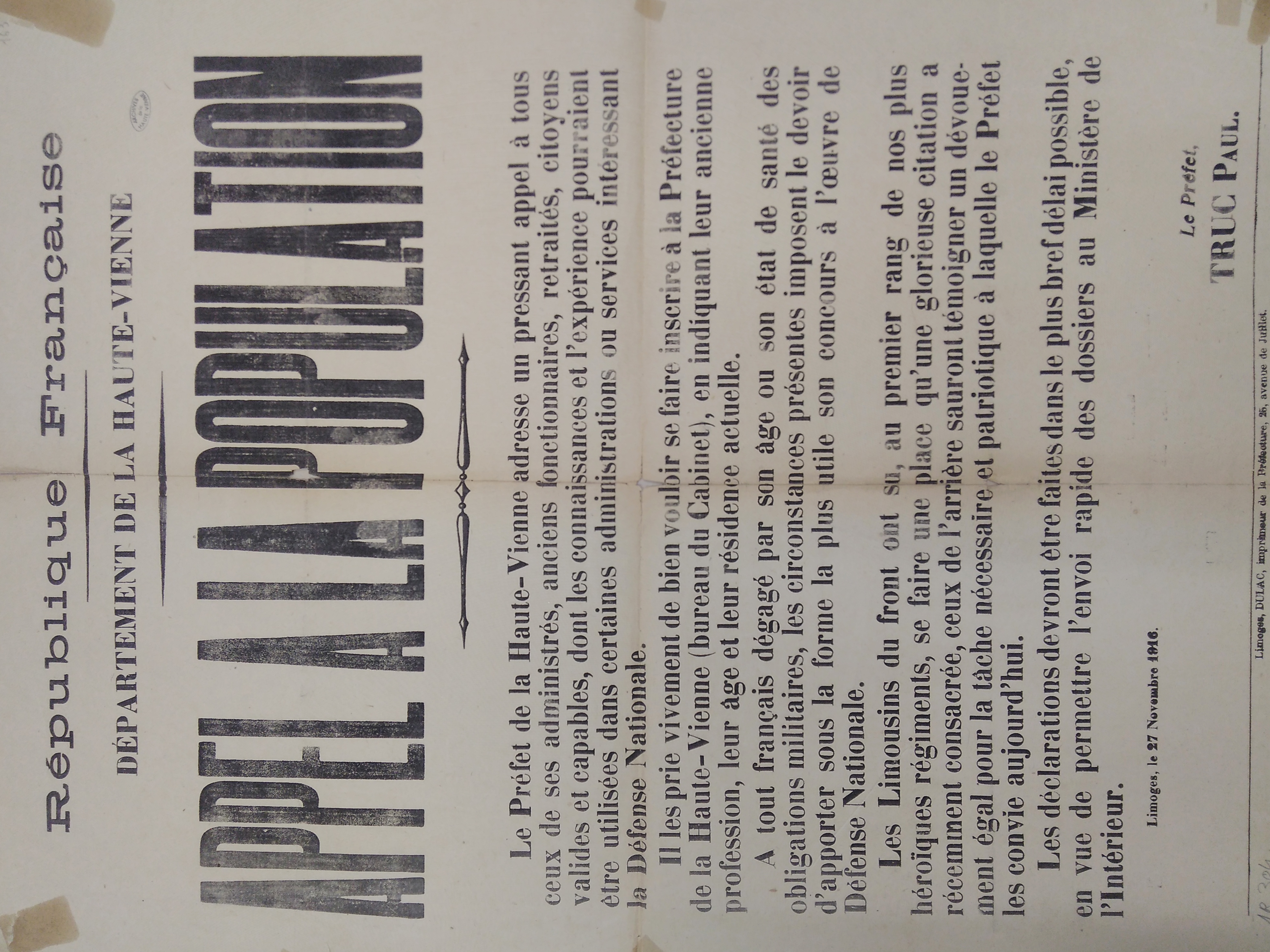 27 novembre 1916
Affiches – ADHV – 1R304
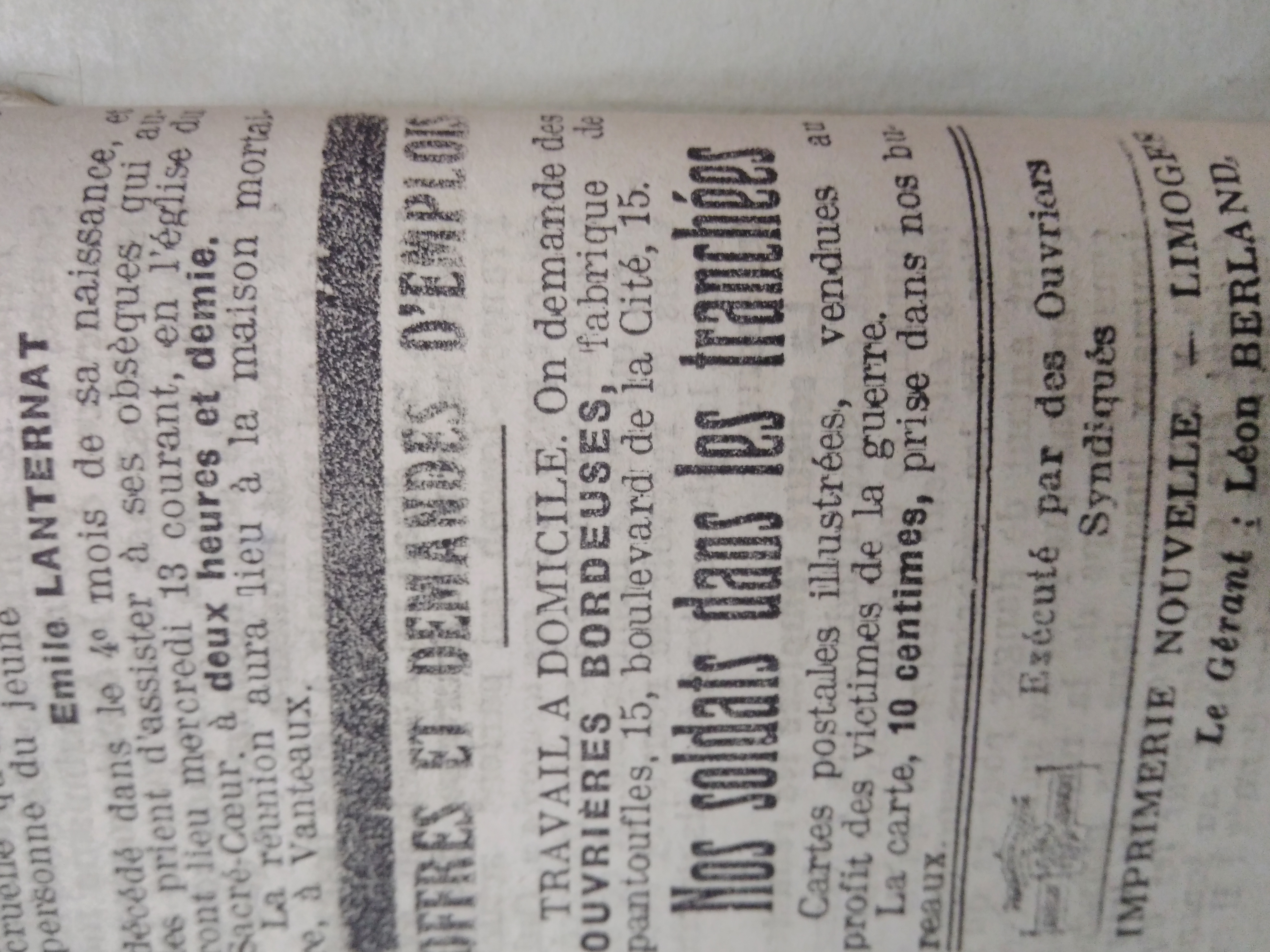 UN APPEL AUX FEMMES
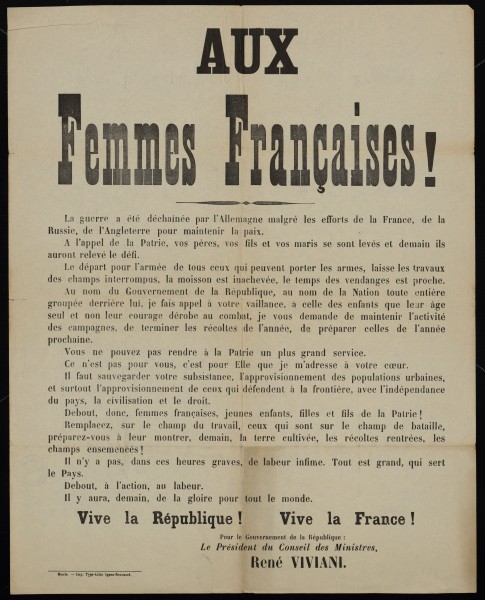 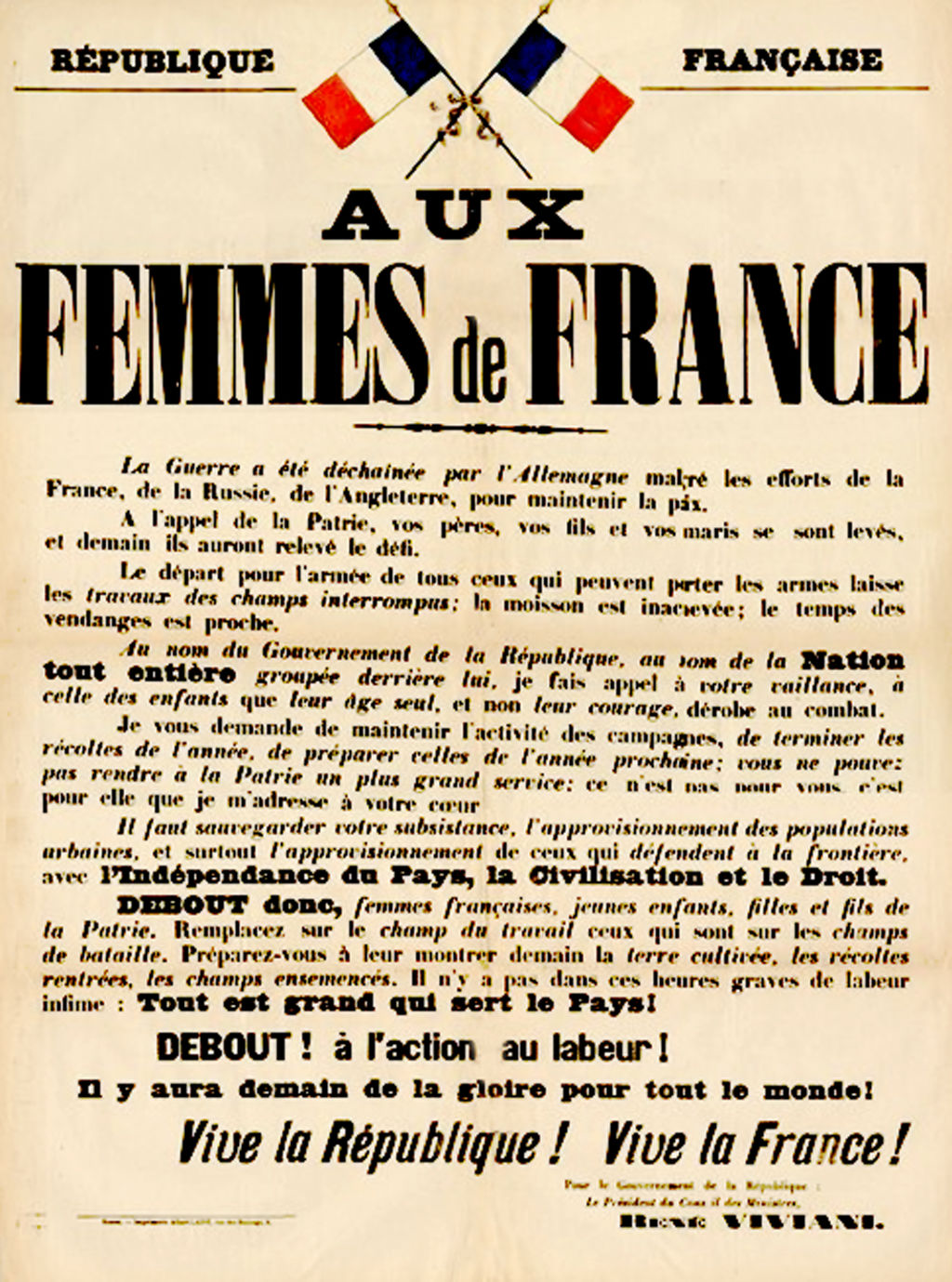 Offre d’emploi qui concerne la population active disponible paru dans Le Populaire, 13 janvier 1915. Ces offres se retrouvent régulièrement.
1R304, proclamation Viviani, président du Conseil, appel aux femmes et aux enfants pour remplacer au travail des champs, ceux qui sont au champ de bataille, imp. Ducourtieux, 1914. On compte 3,2 M d’agricultrices en 1914 qui pour une grande partie d’entre elles ont été projetées à la tête des exploitations.
LES FEMMES DANS L’AGRICULTURE
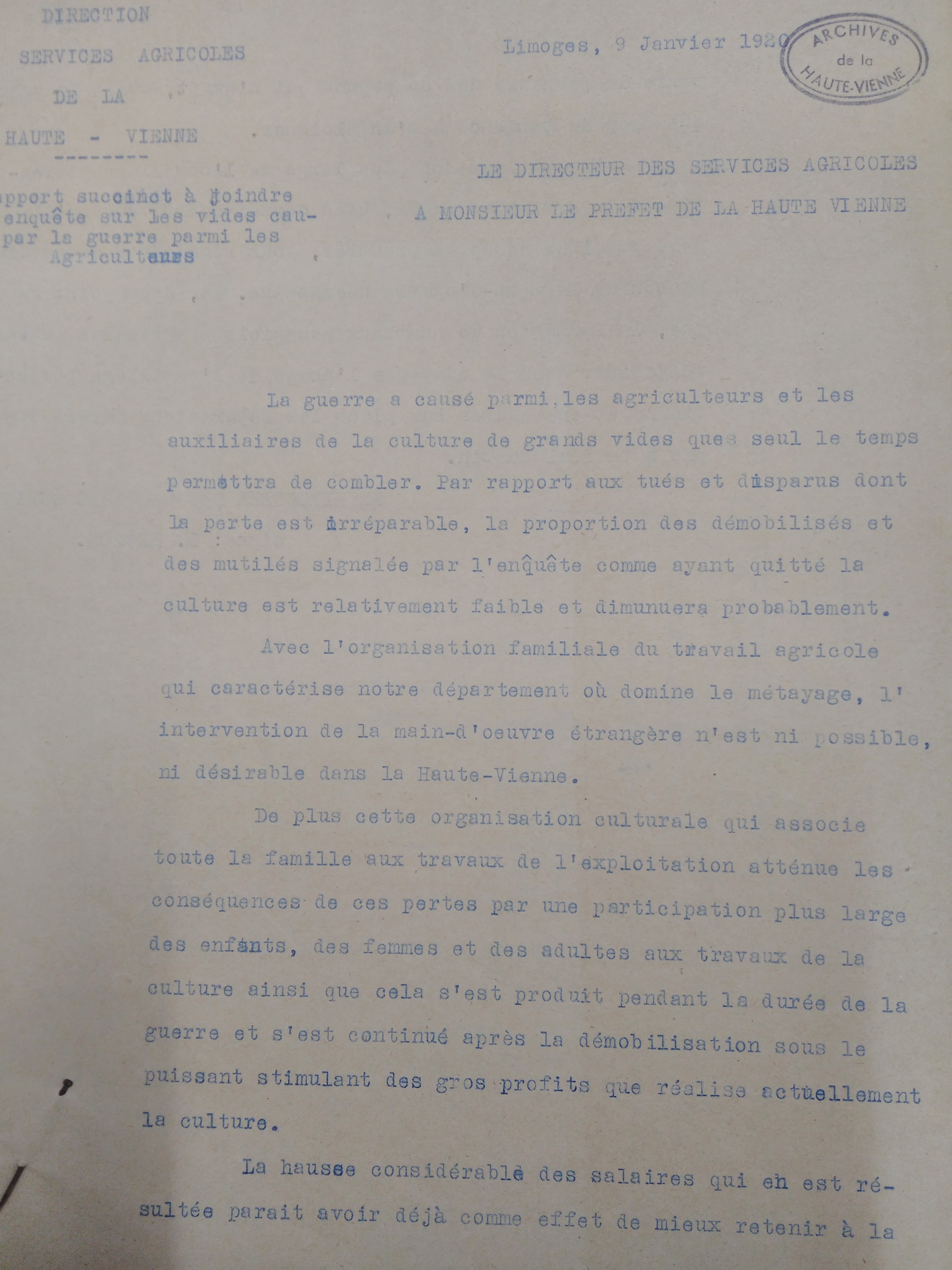 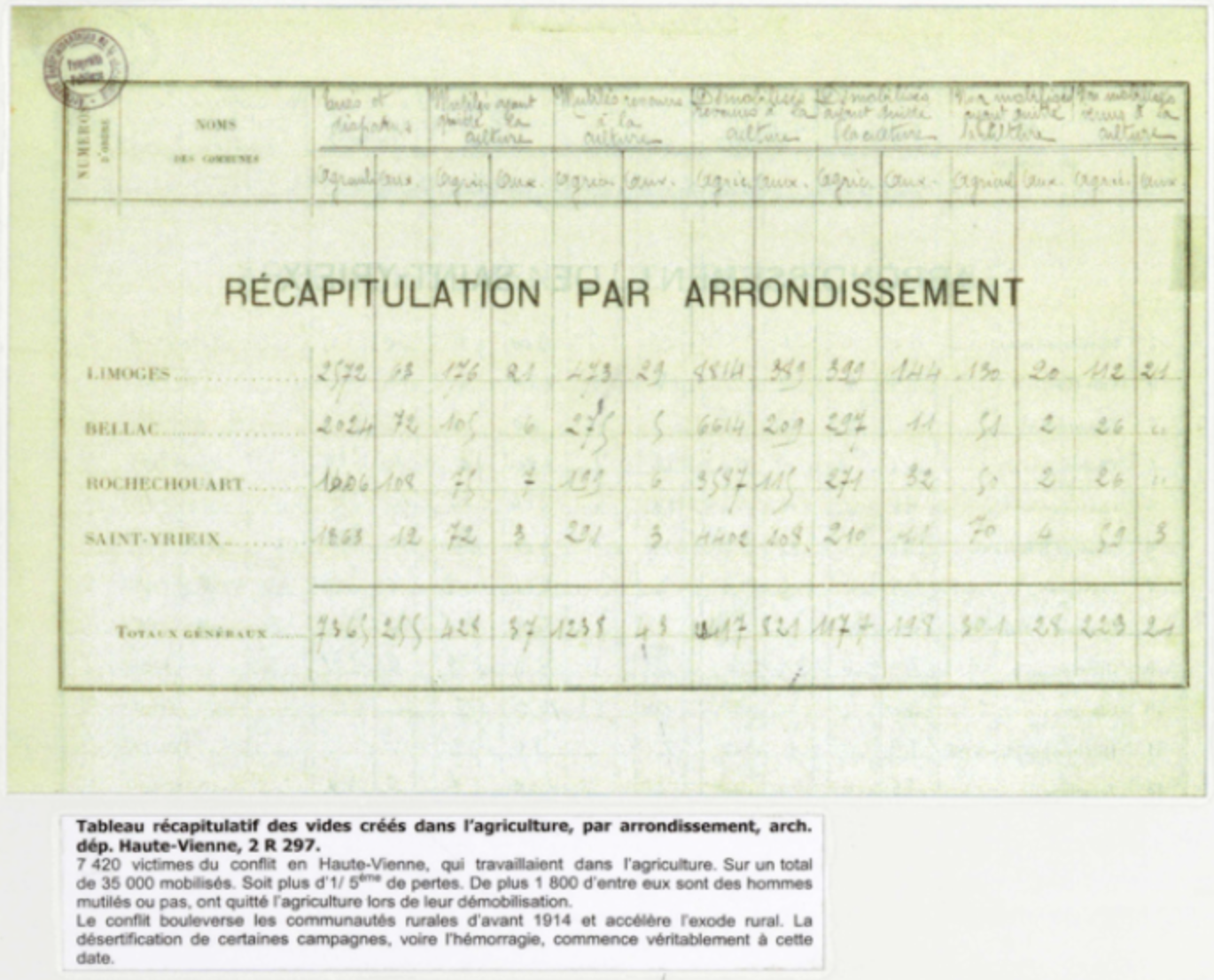 Récapitulatif des vides créés dans l’agriculture : avec 7420 victimes et plus de 1800 hommes mutilés, les communautés rurales sont bouleversées et l’exode rural s’accélère malgré les efforts des femmes pour pallier les pertes dues à la guerre.
ADHV - 2R292
RECOMPENSES
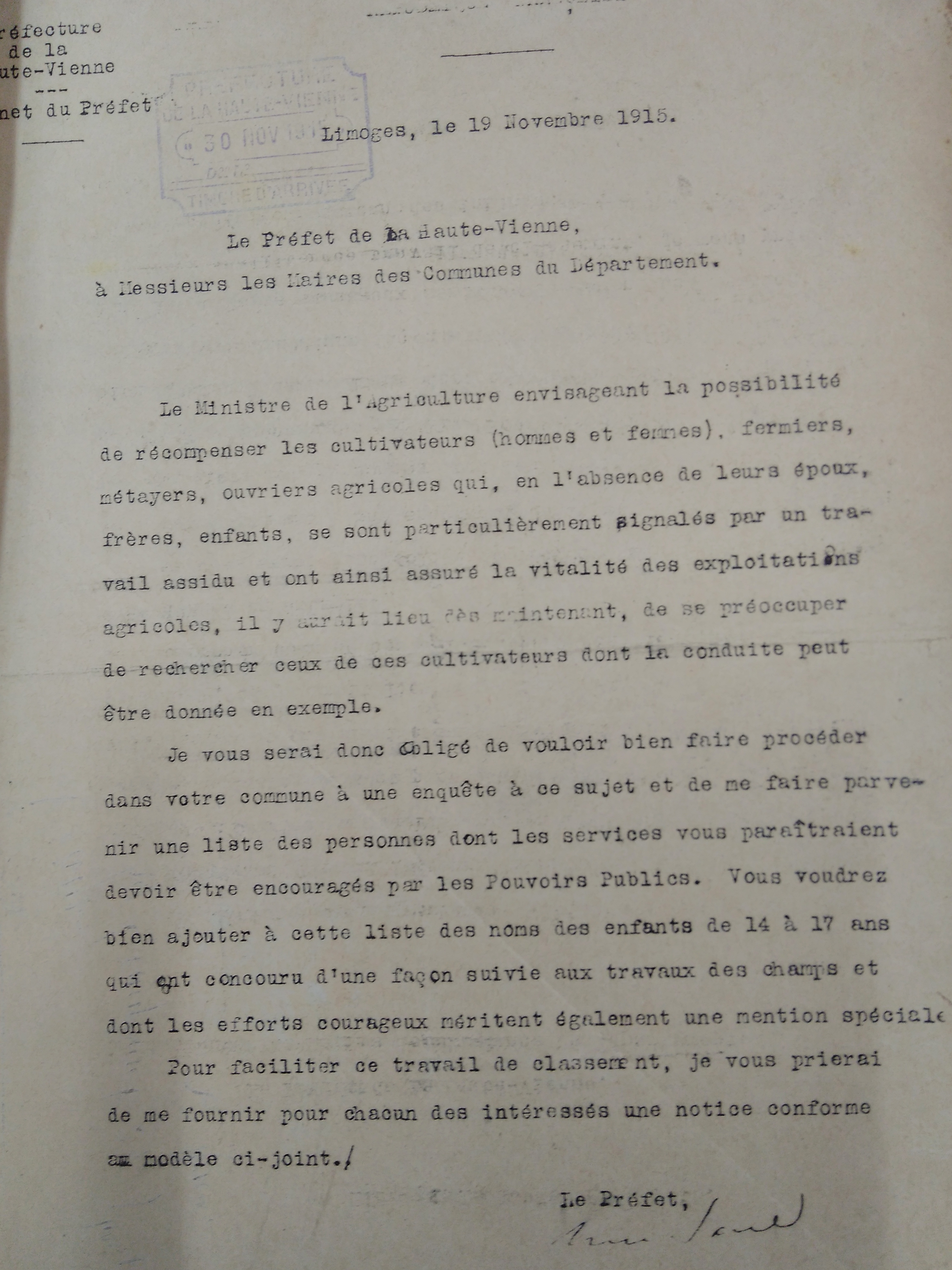 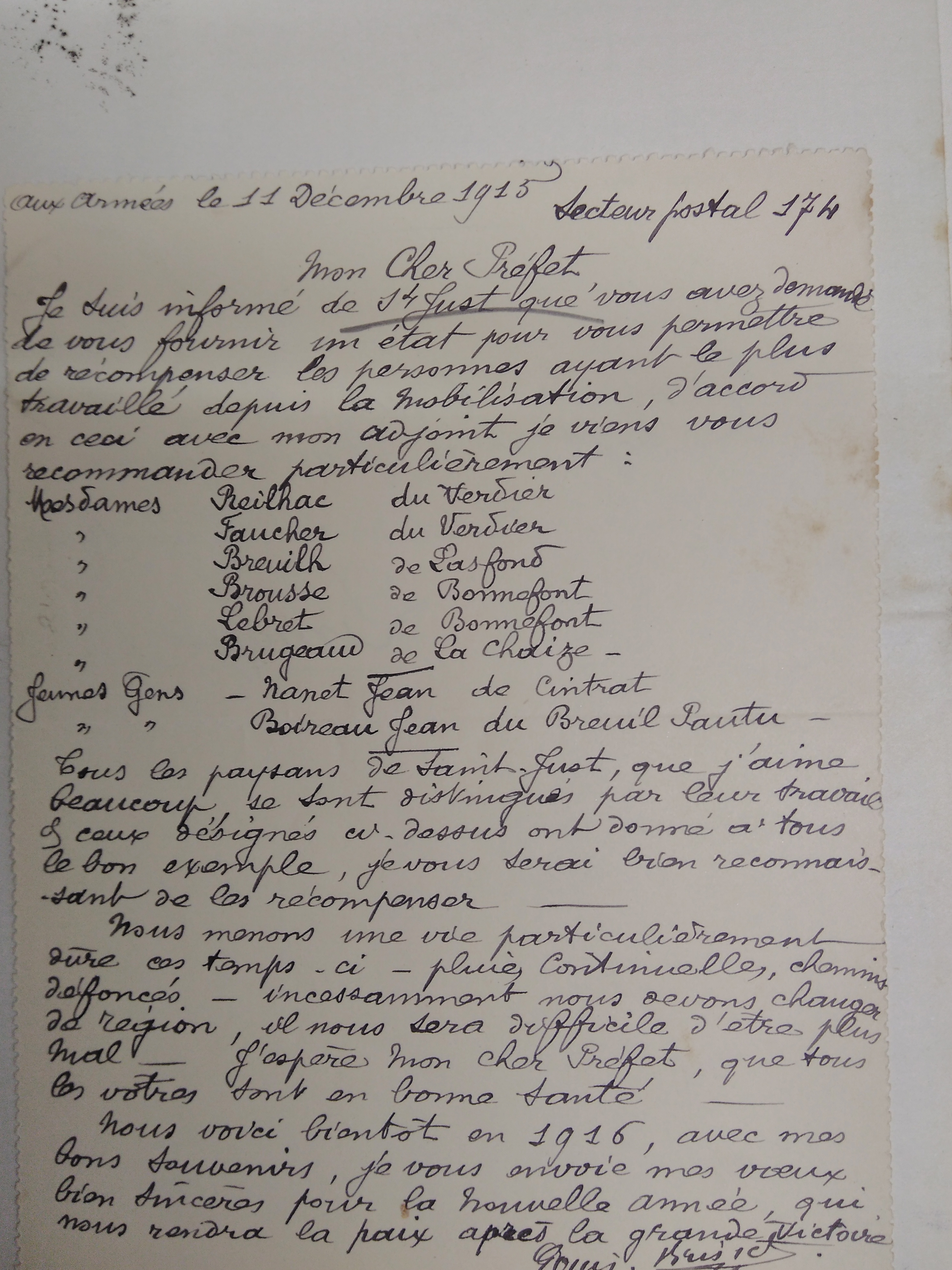 ADHV – 2R297
DIPLÔMES
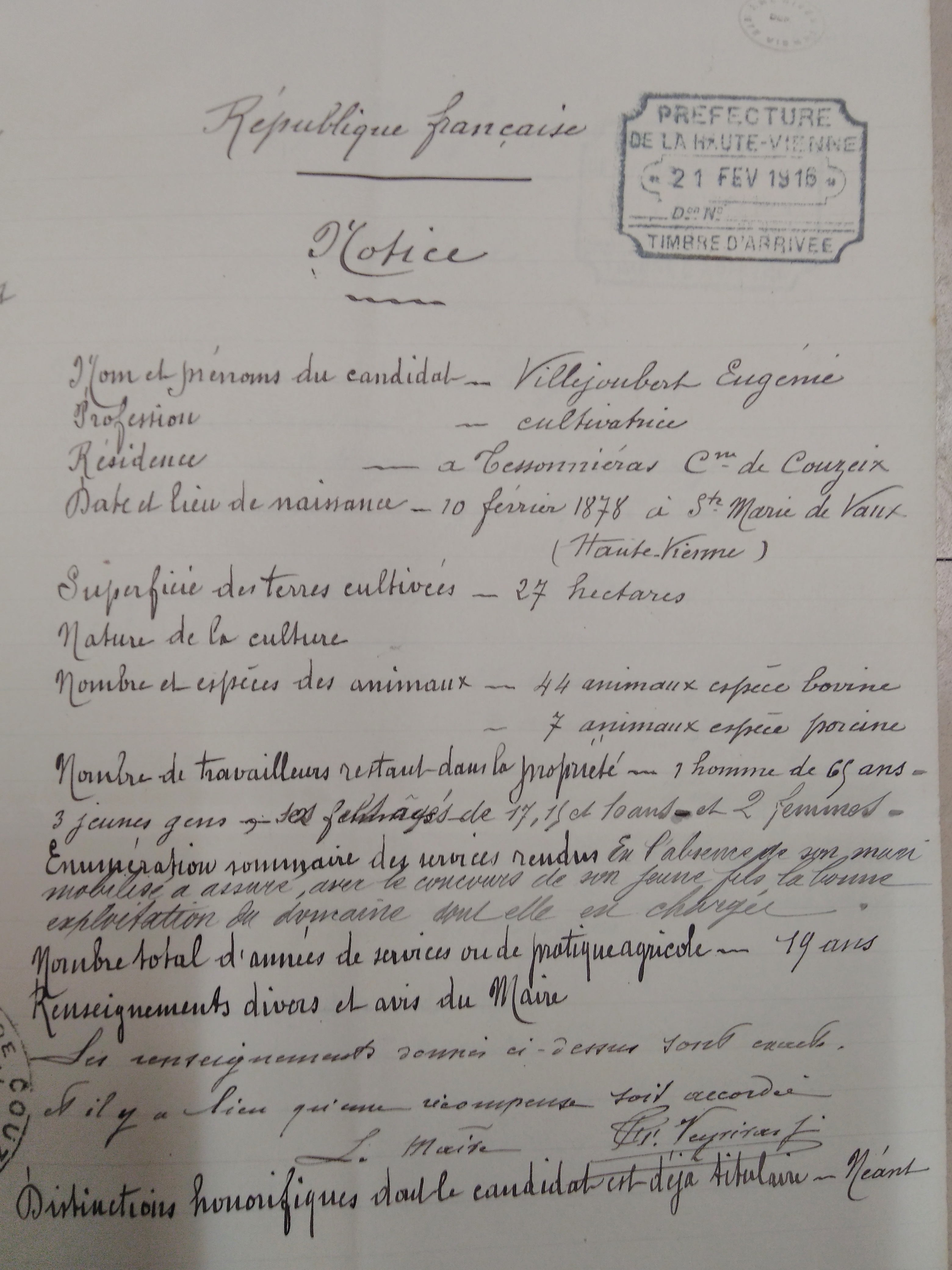 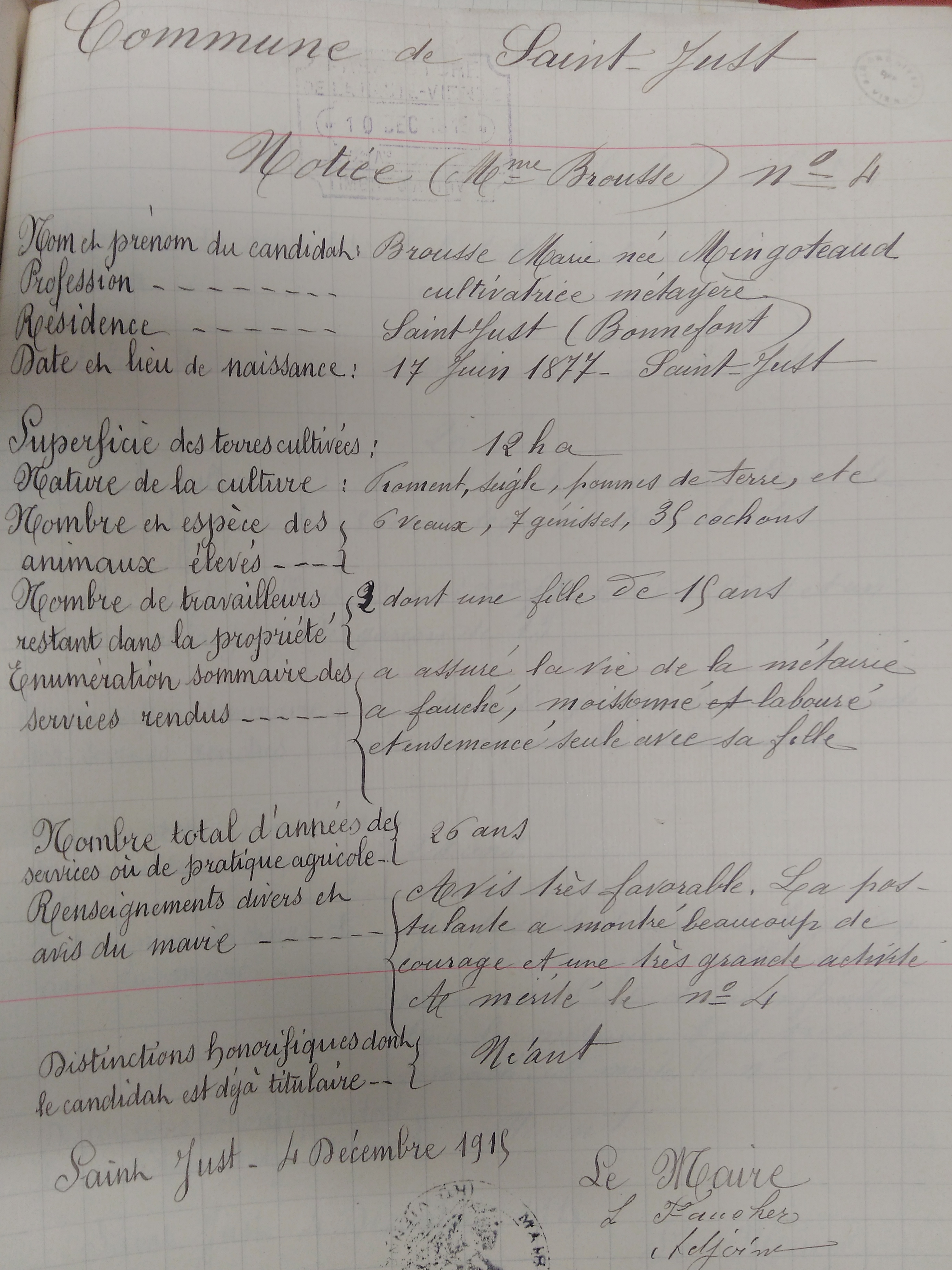 ADHV – 2R297
LES FEMMES DANS LES HOPITAUX
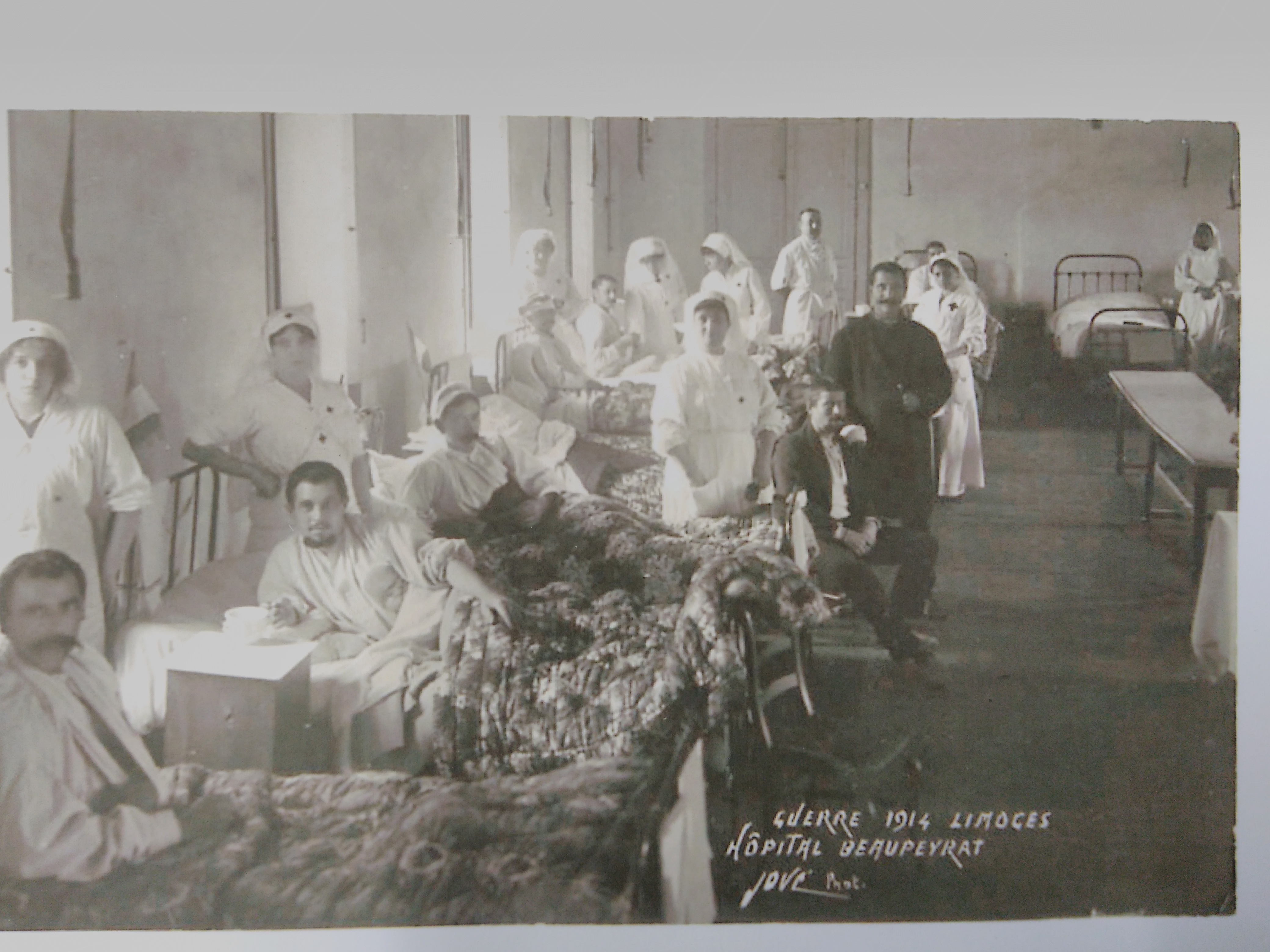 ADHV – 39 Fi26 - photographie de Jové, 
Institut Beaupeyrat transformé en hôpital militaire, 1914.
HOPITAUX MILITAIRES
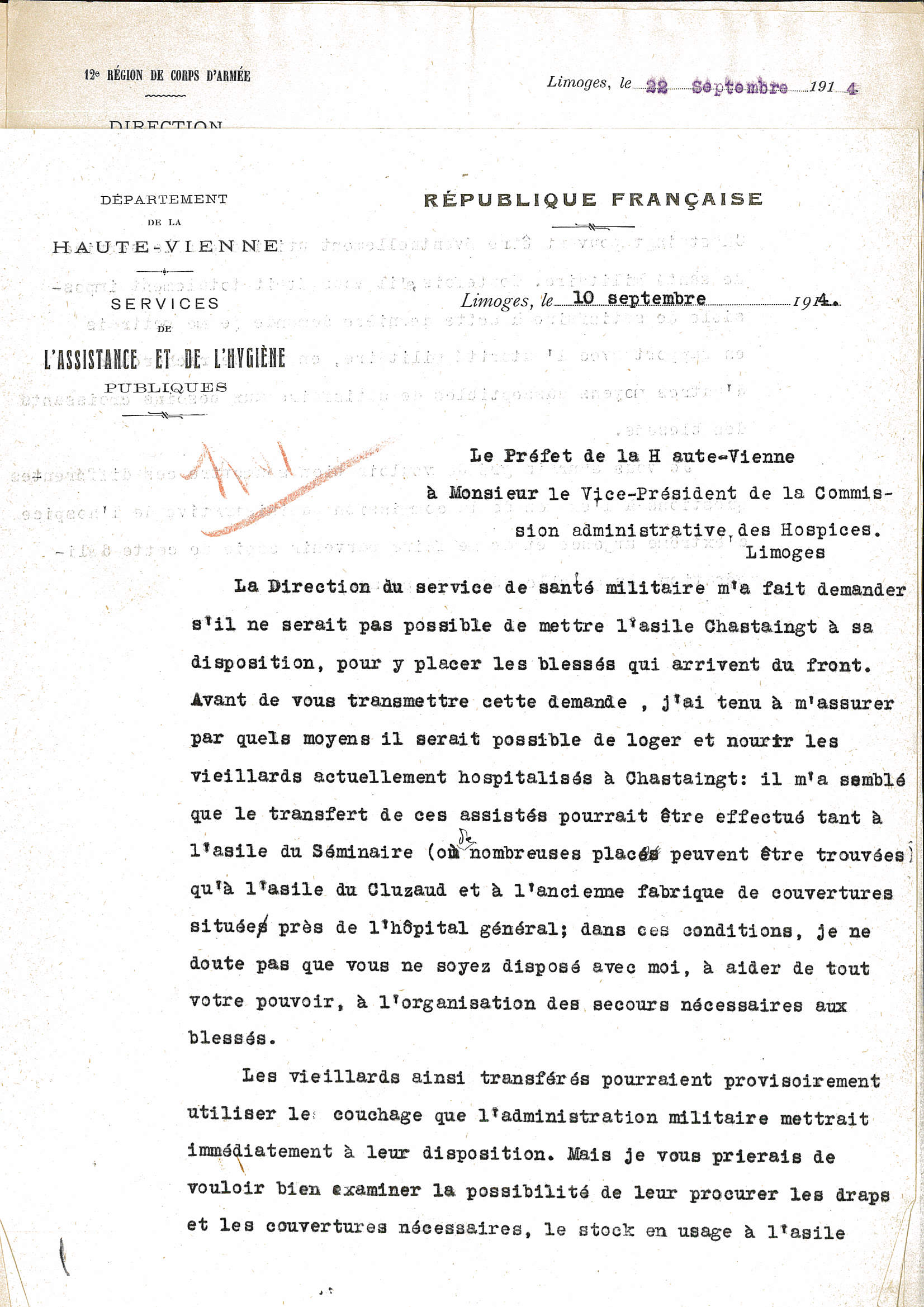 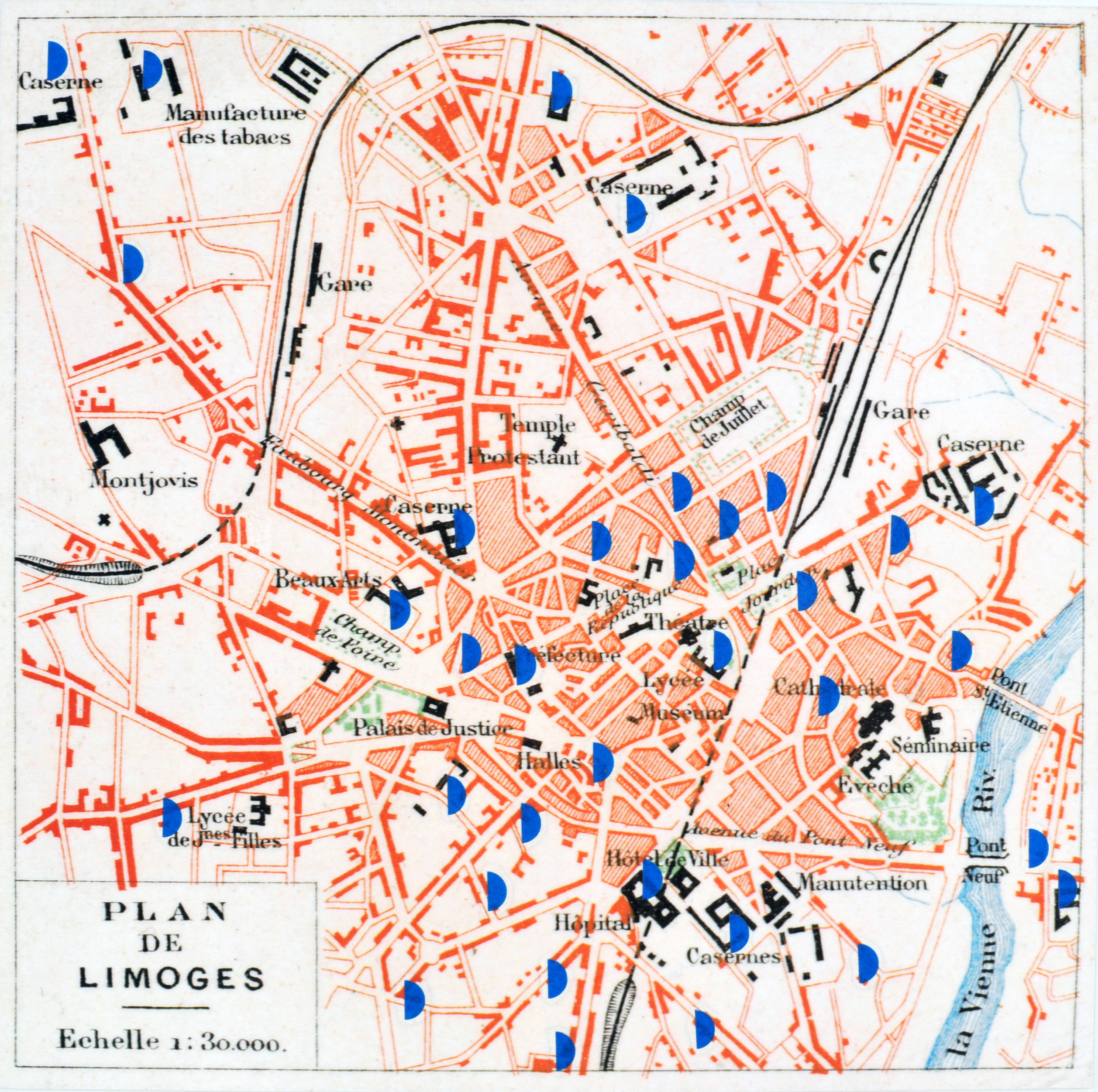 UNE PLACE CENTRALE DANS LES FAMILLES
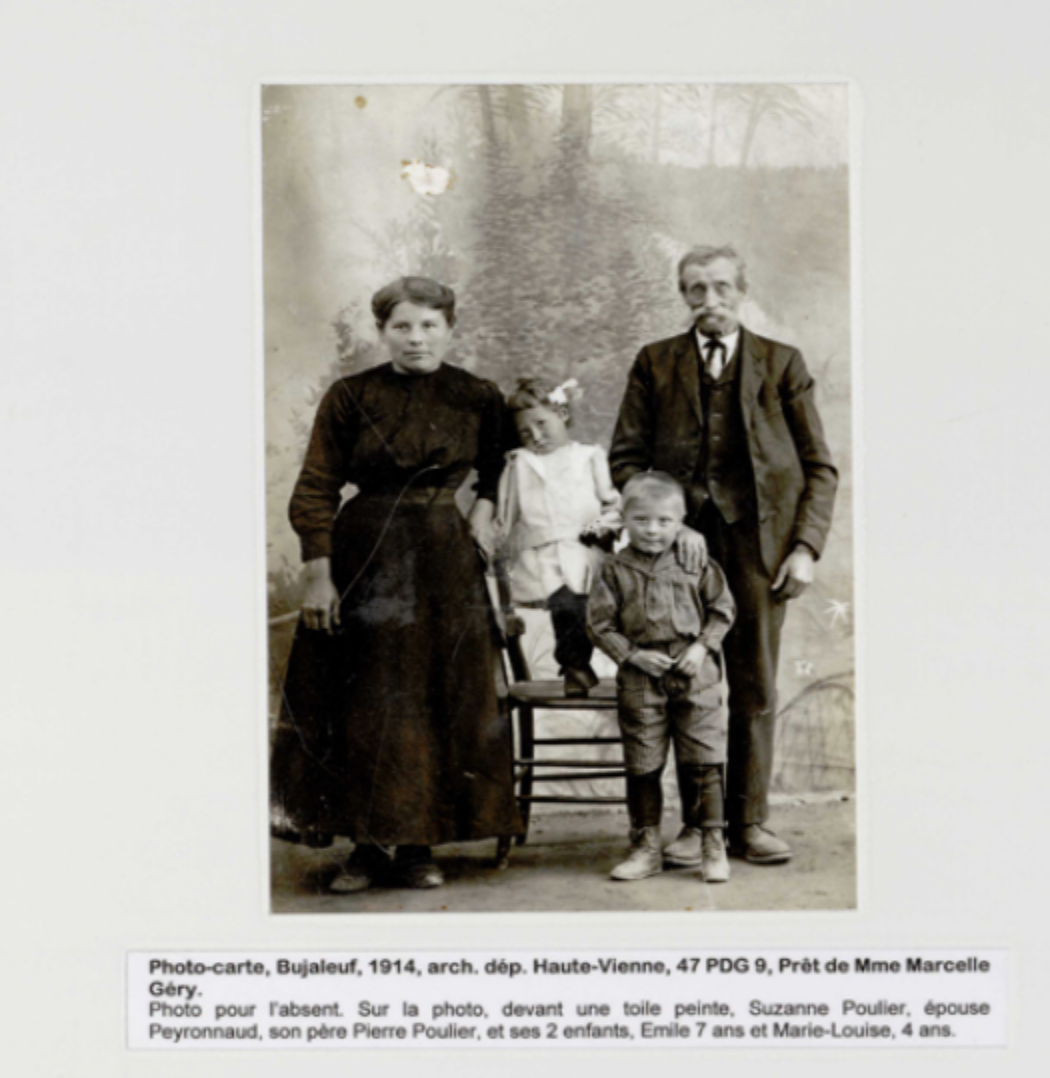 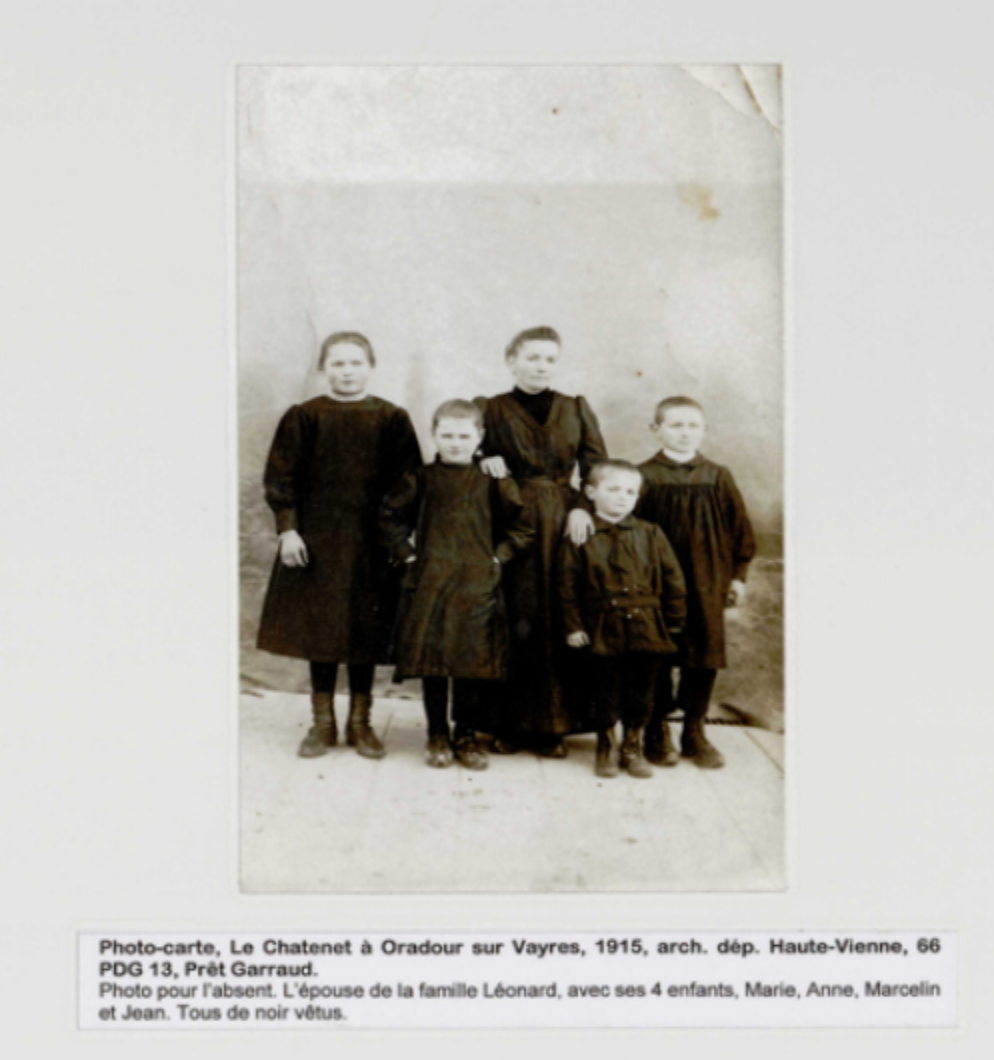 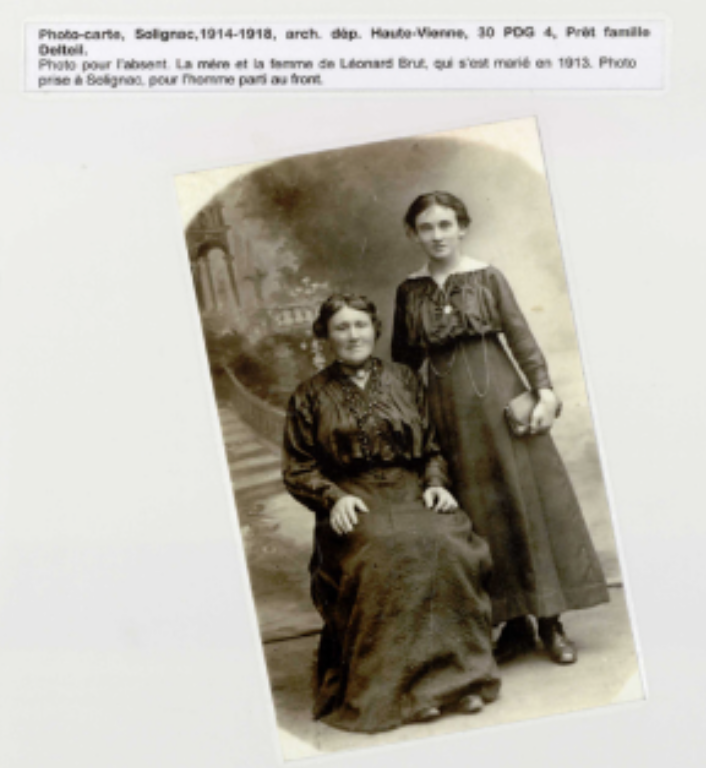 ADHV, 30PDG4, prêt de la famille Delteil, Solignac, 1914-1918,
 photographie pour l’absent, mère et épouse de Léonard Brut parti au front.
ADHV, 47PDG9, prêt de Mme Marcelle Géry, Suzanne Poulier, épouse Peyronnaud en compagnie de son père, Pierre Poulier et ses 2 enfants, Emile 7ans et Marie-Louise 4ans, Bujaleuf, 1914.
ADHV, 66PDG13, prêt Garraud, veuve Léonard et ses quatre enfants, Marie, Anne, Marcelin et Jean, Oradour/Vayre, 1915
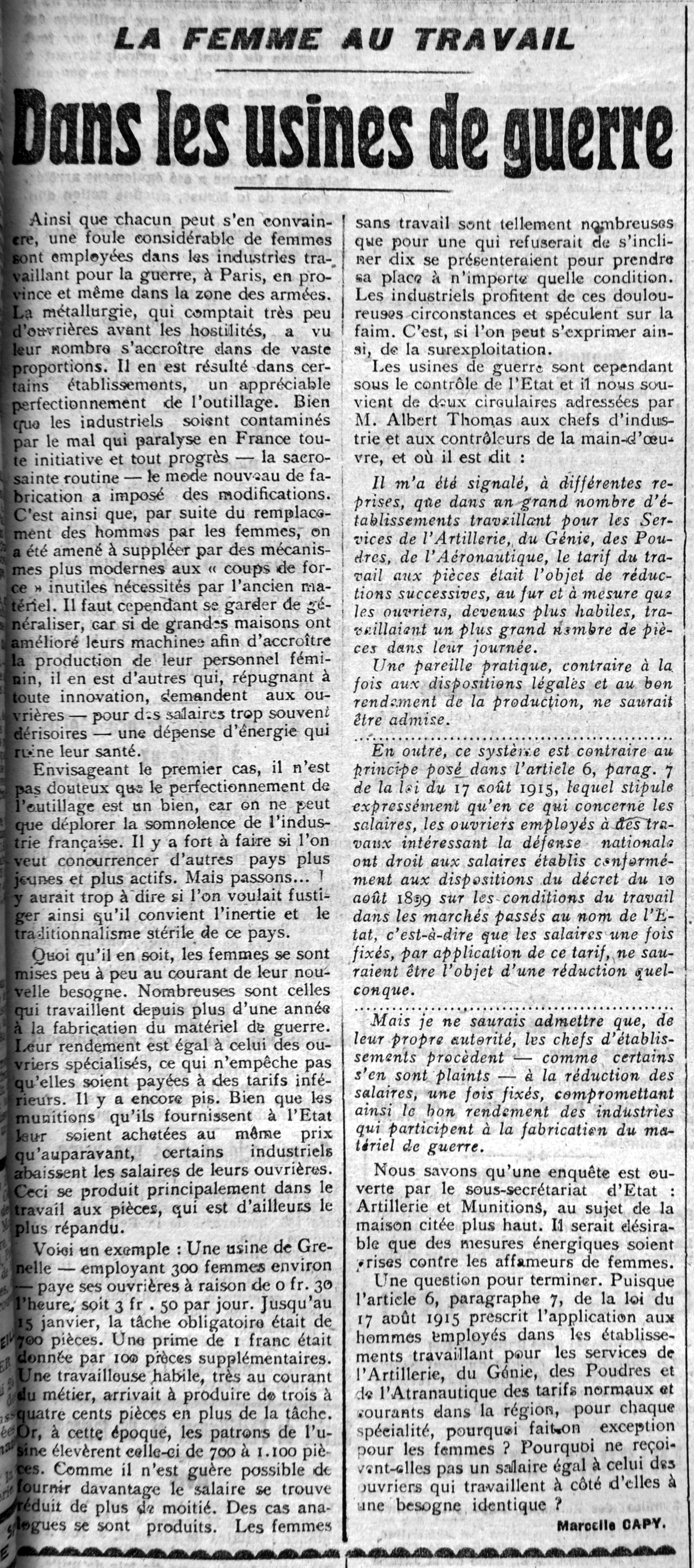 DE NOUVELLES REVENDICATIONS
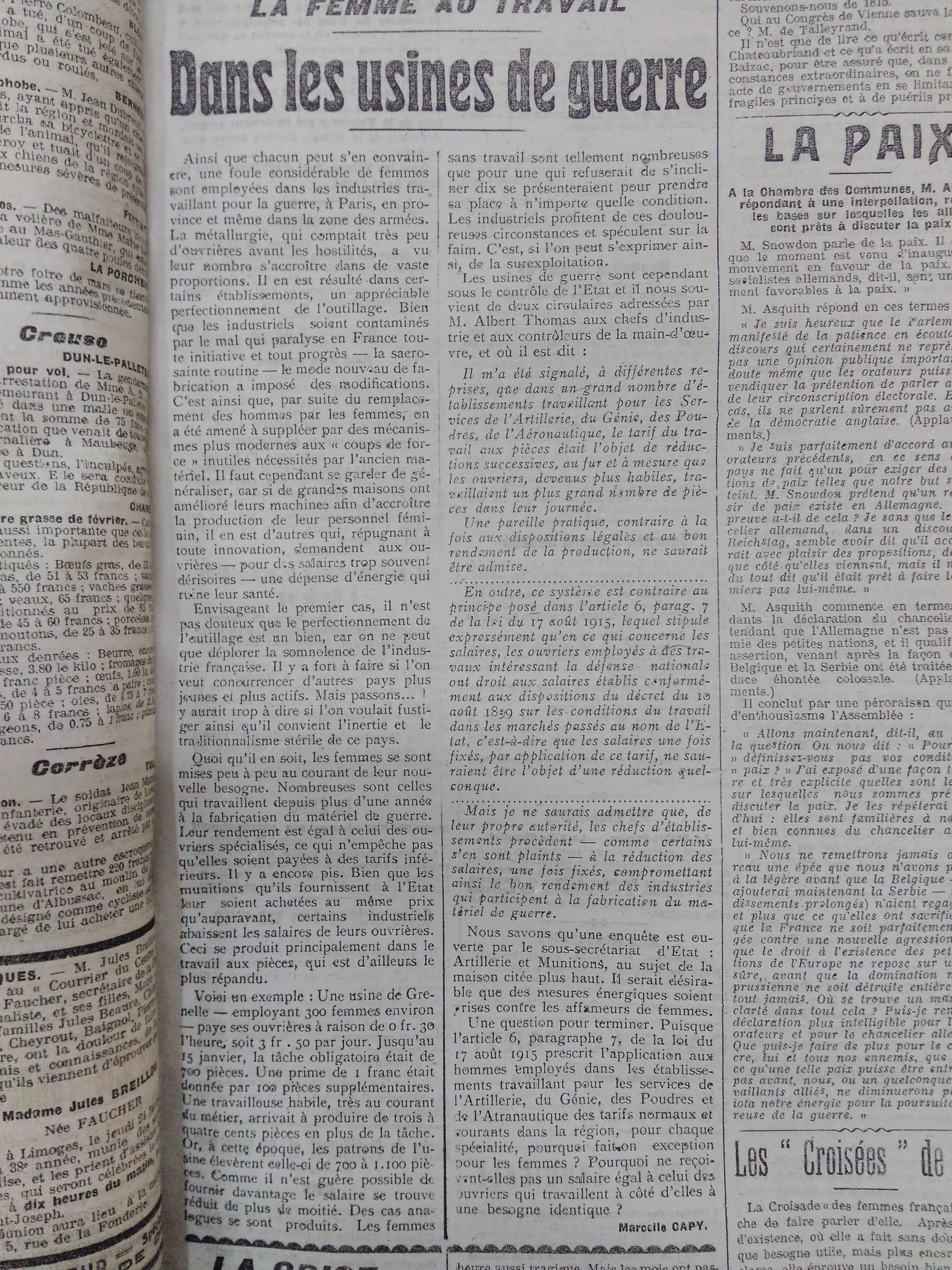 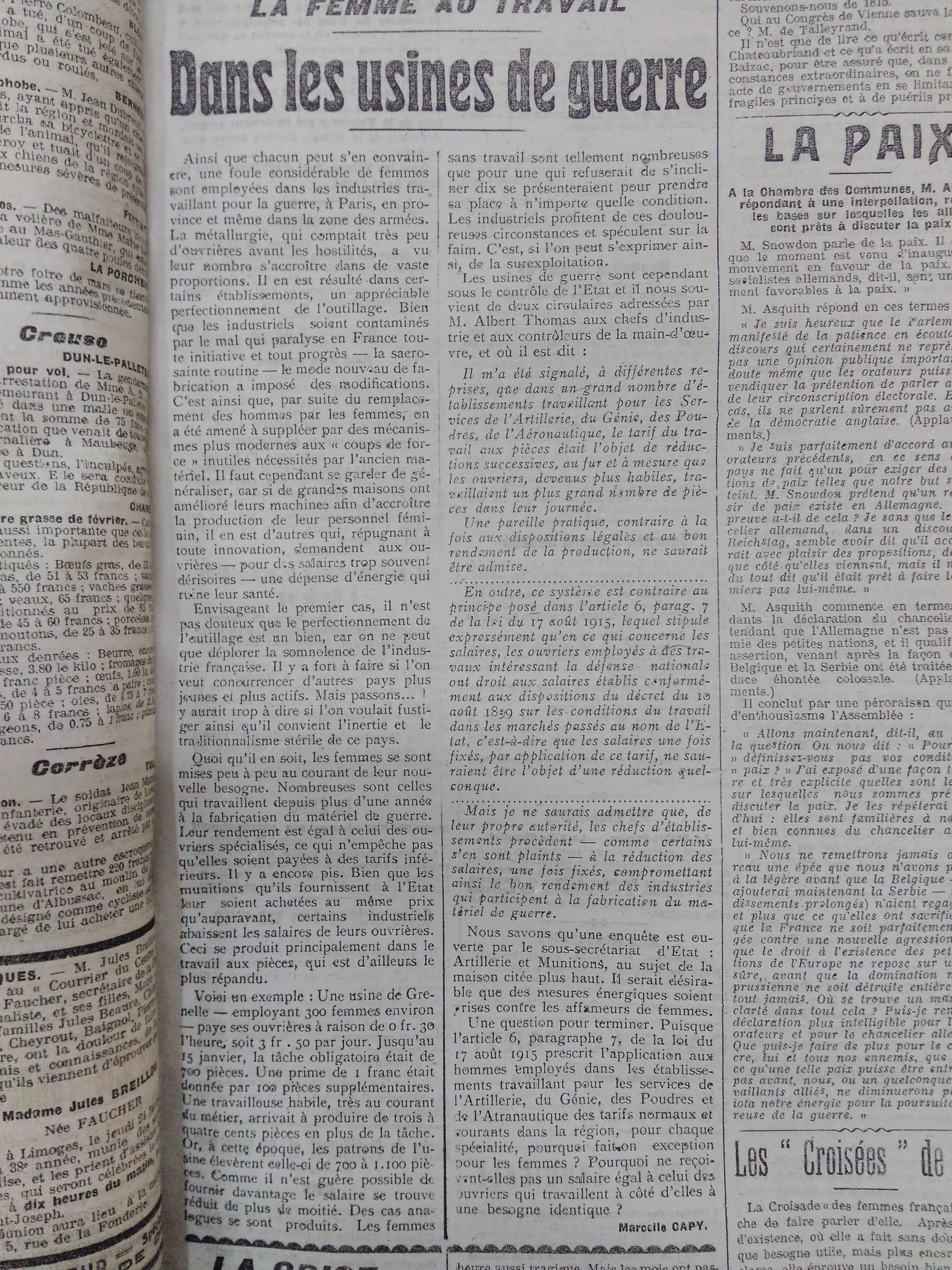 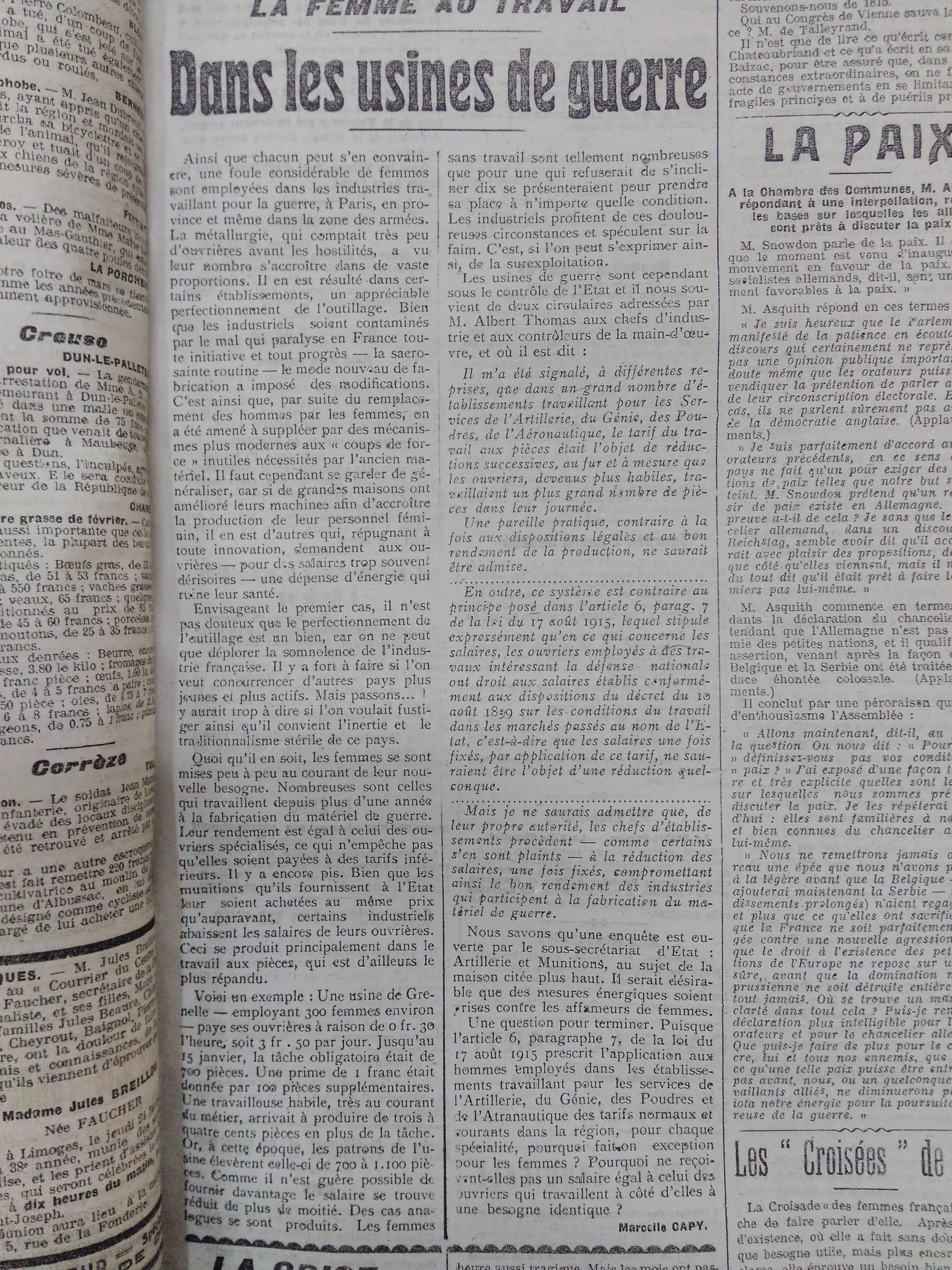 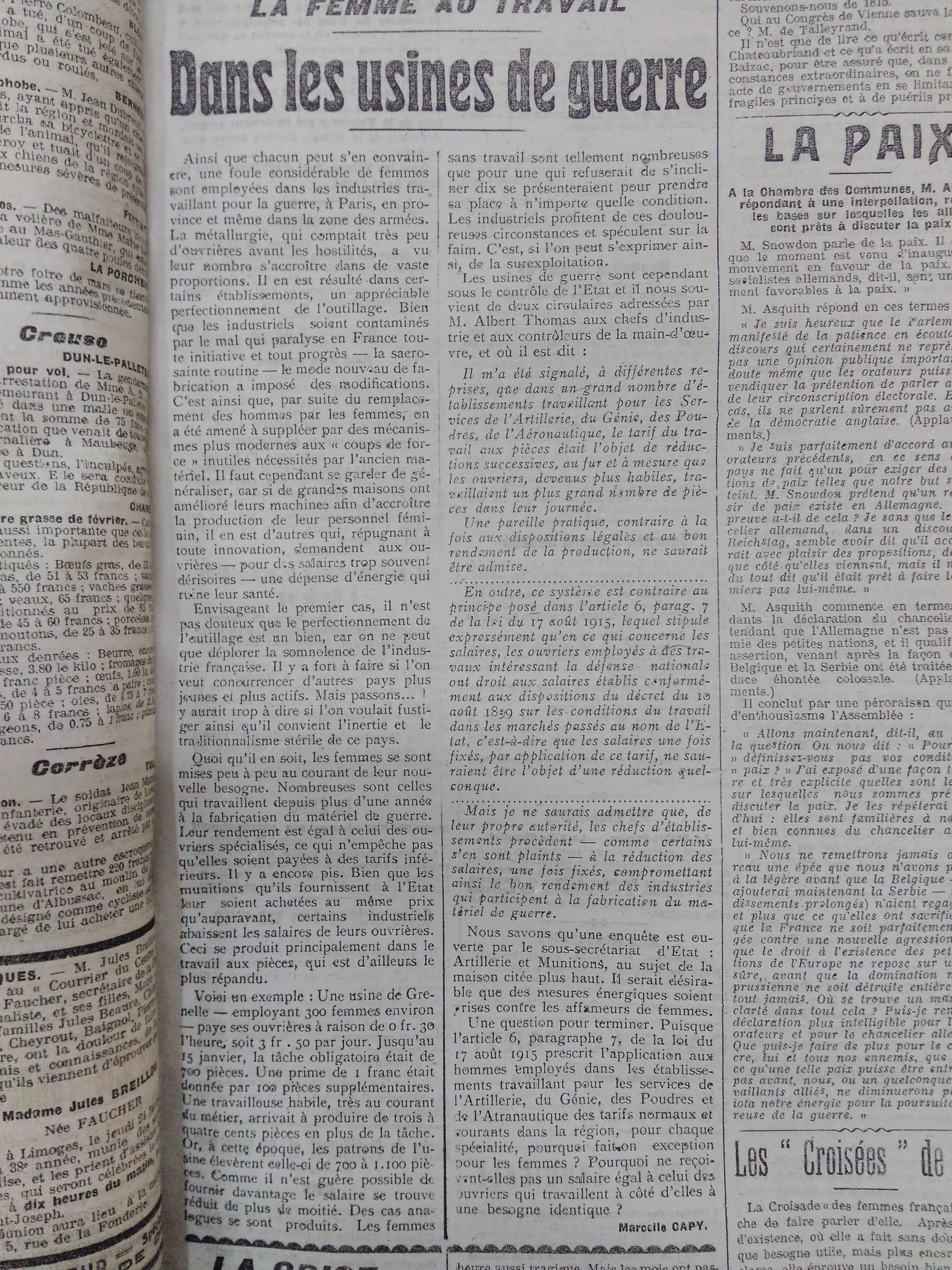 Une population fragile et exploitée
La question salariale pose aussi la question de l’égalité Homme-Femme
Nouvelles productions (productions de guerre)
De plus en plus d’ouvrières dans les usines en raison de la guerre
Nouveaux rendements (produire toujours plus, notamment d’obus)
Modernisation des modes de production (standardisation, travail à la chaîne)
Malgré les lois
Et pourtant peu de reconnaissance
Le Populaire du Centre – ADHV 
26 février 1916 – Marcelle Capy
REVENDICATIONS SALARIALES
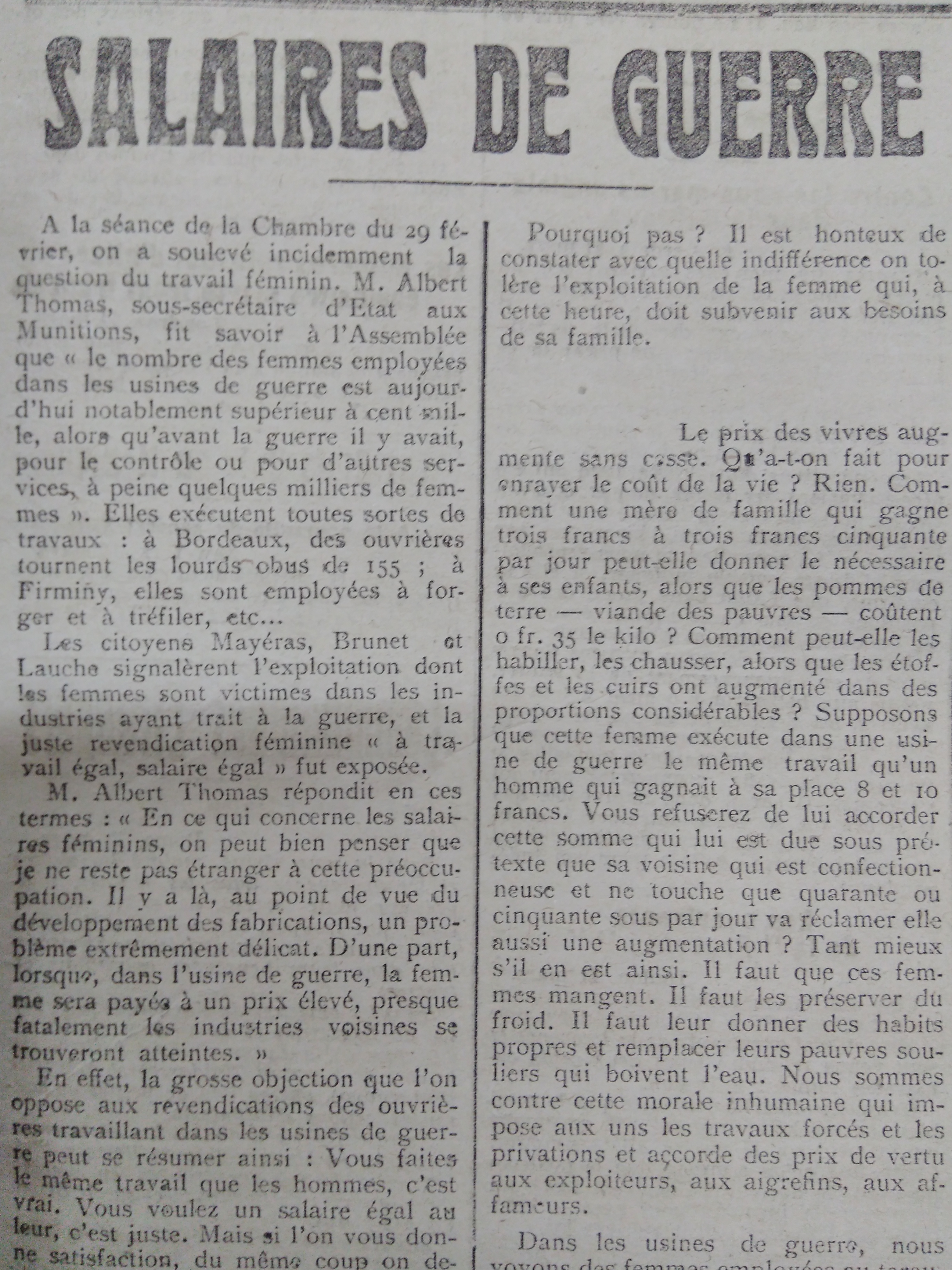 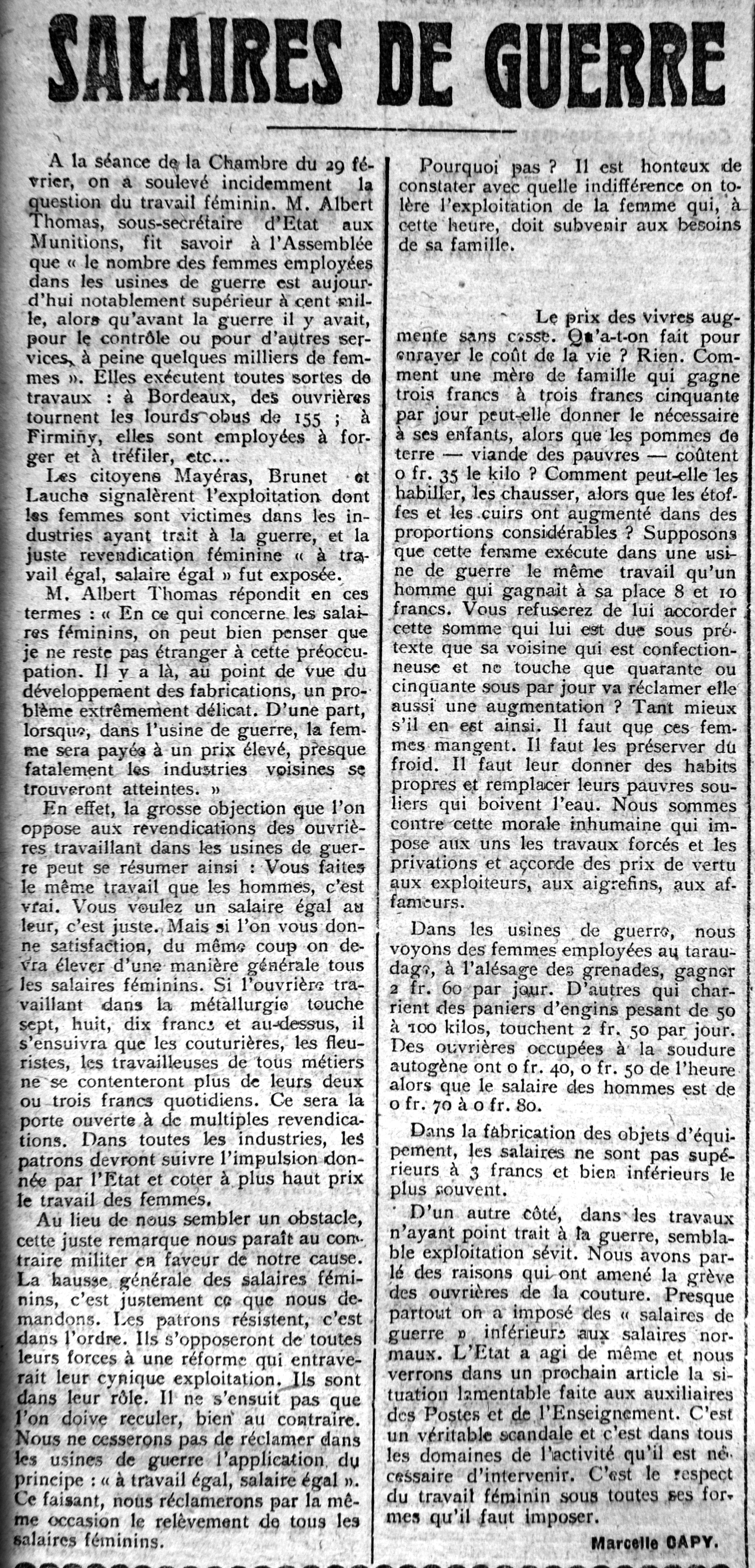 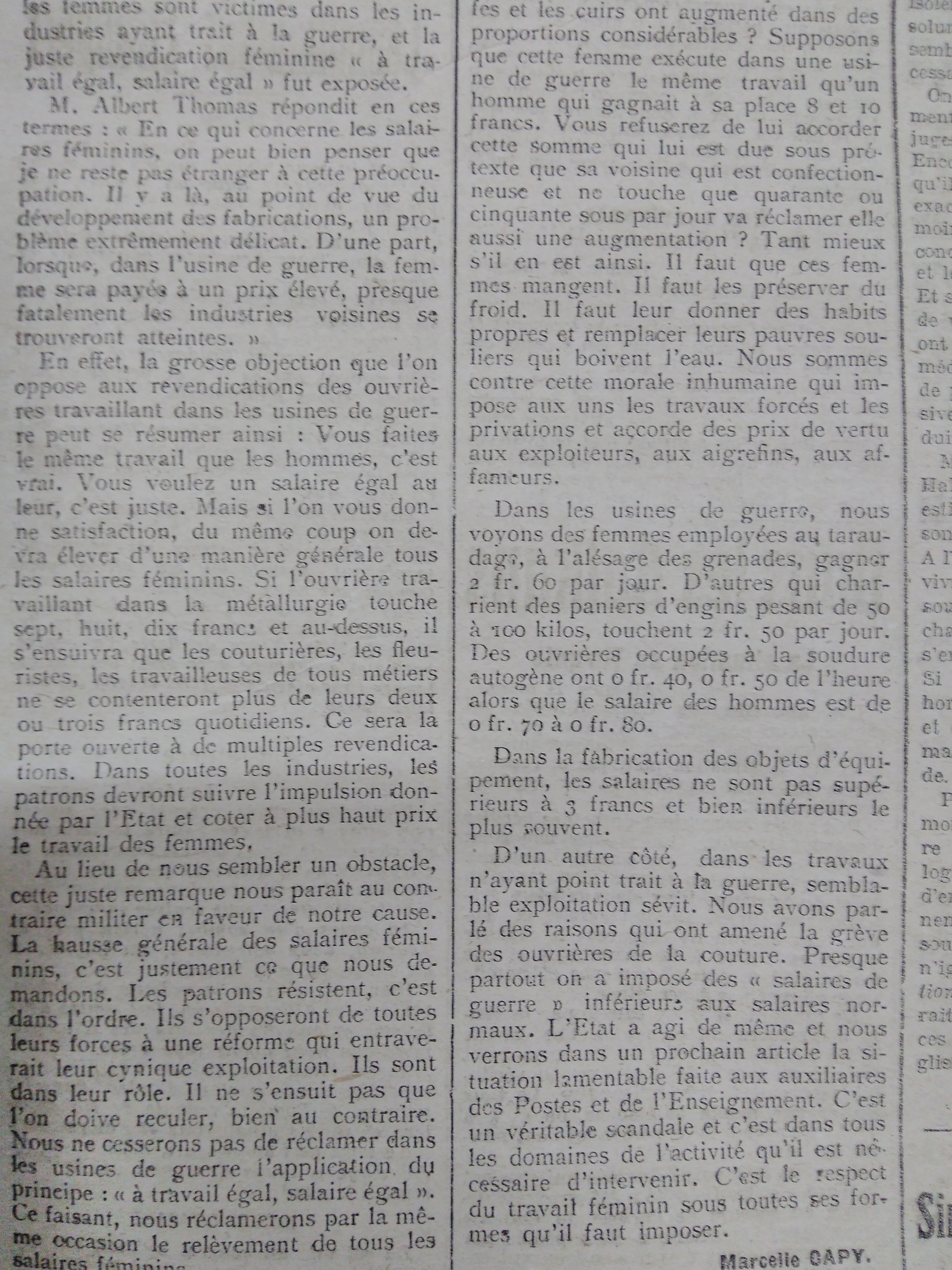 Le Populaire du Centre – ADHV – 12 mars 1916 – Marcelle Capy
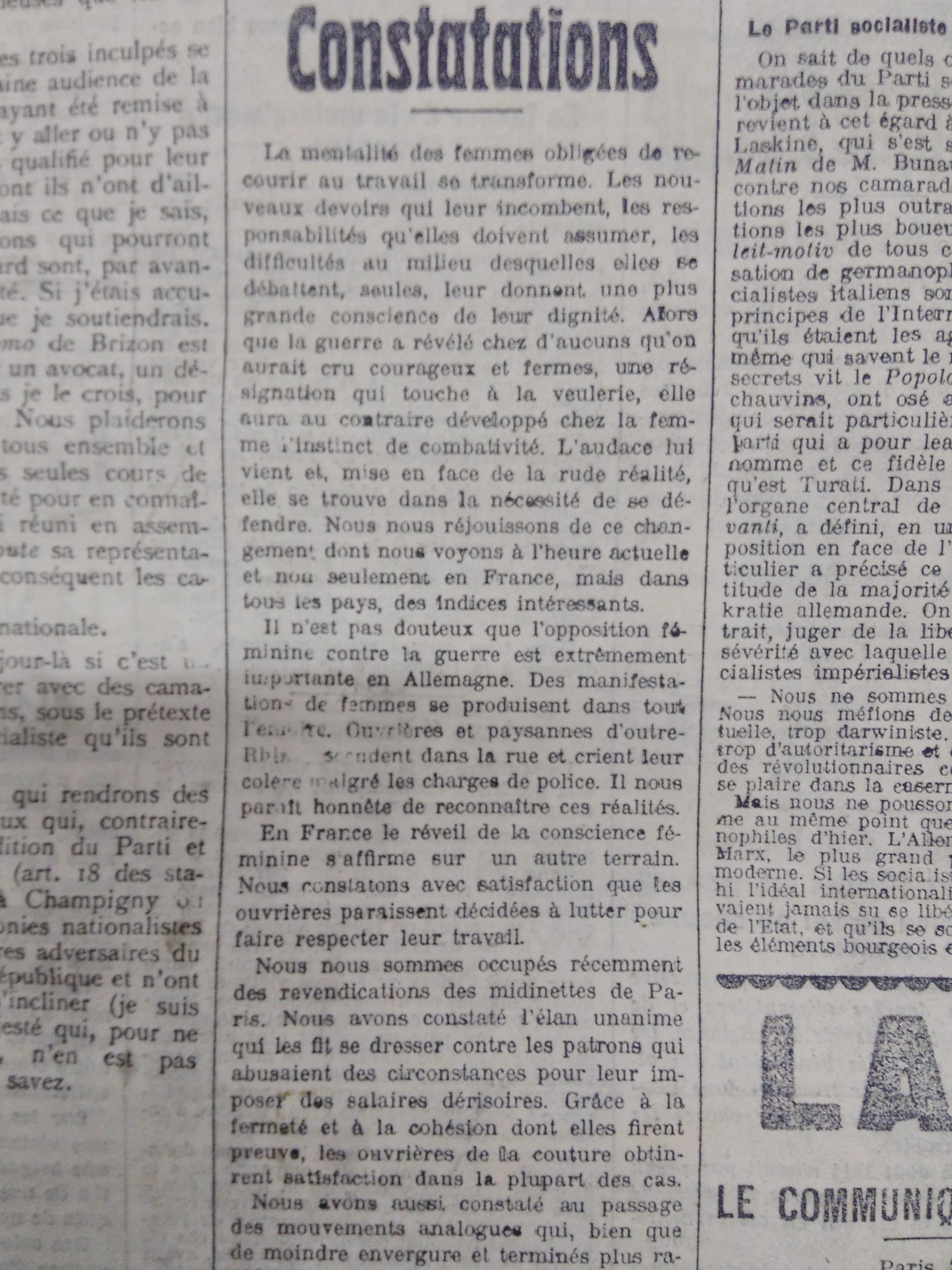 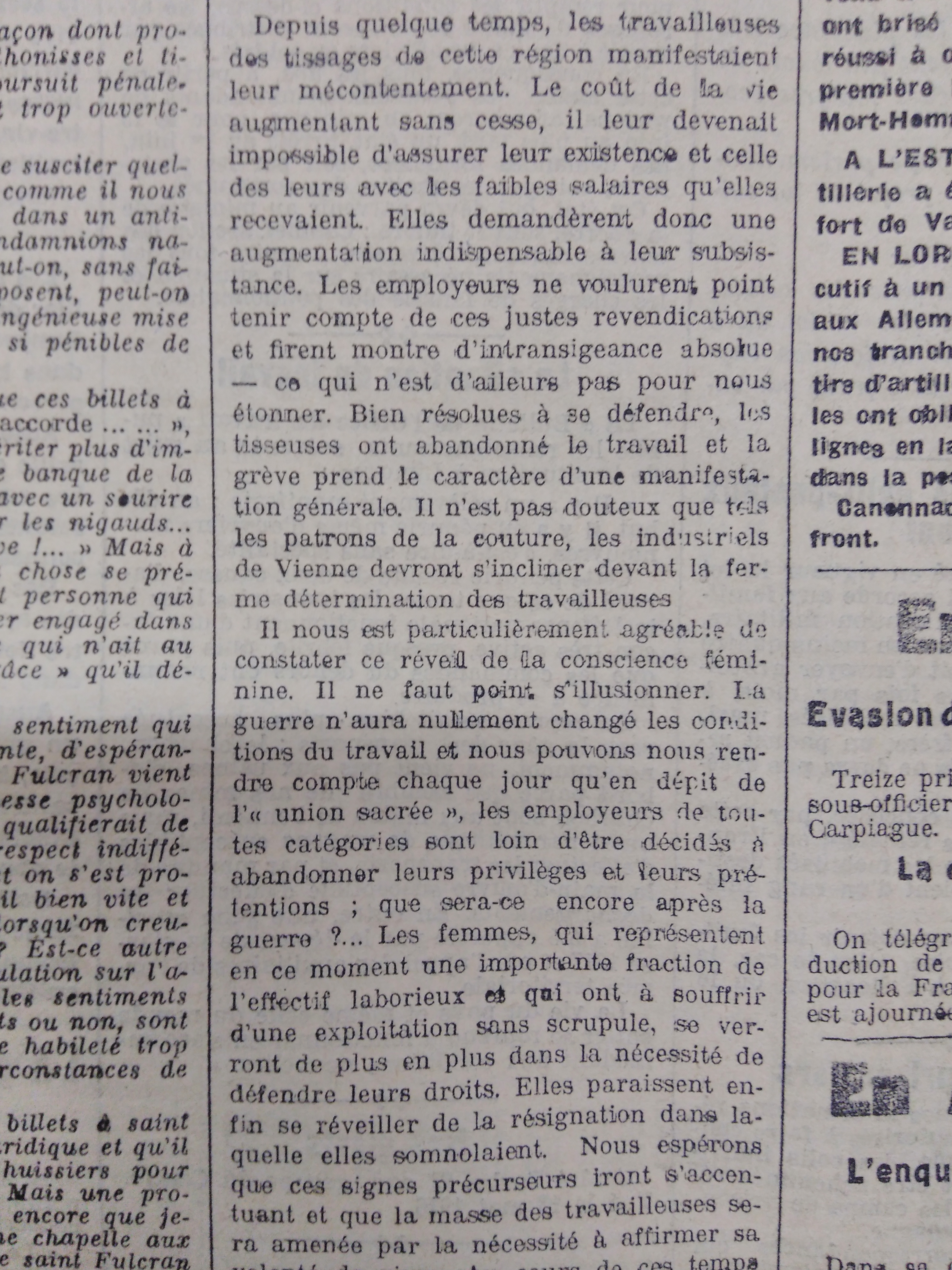 CONSTATIONS
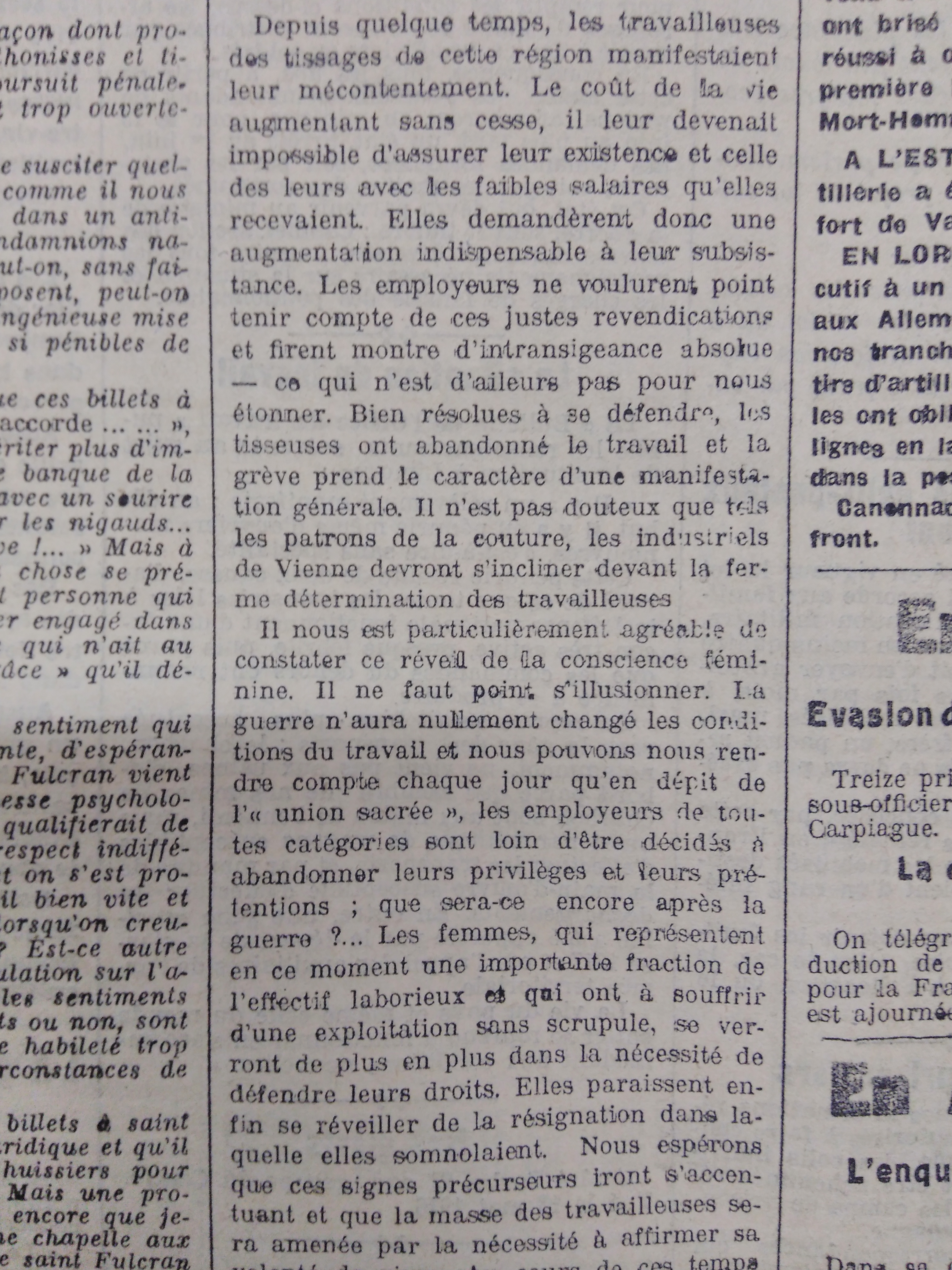 Le Populaire du Centre
ADHV
Marcelle Capy
22 mai 1916
DES REVENDICATIONS VESTIMENTAIRES
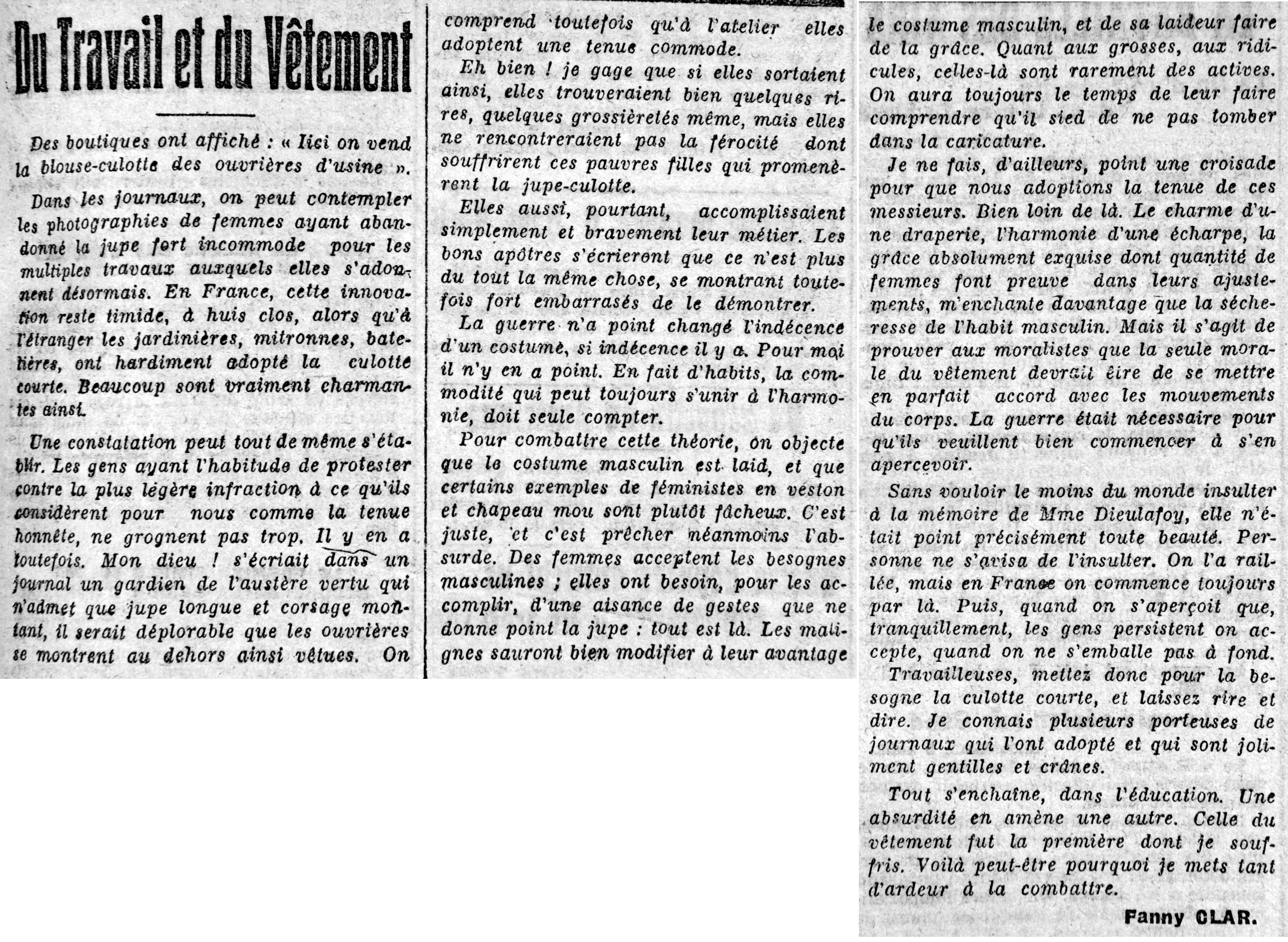 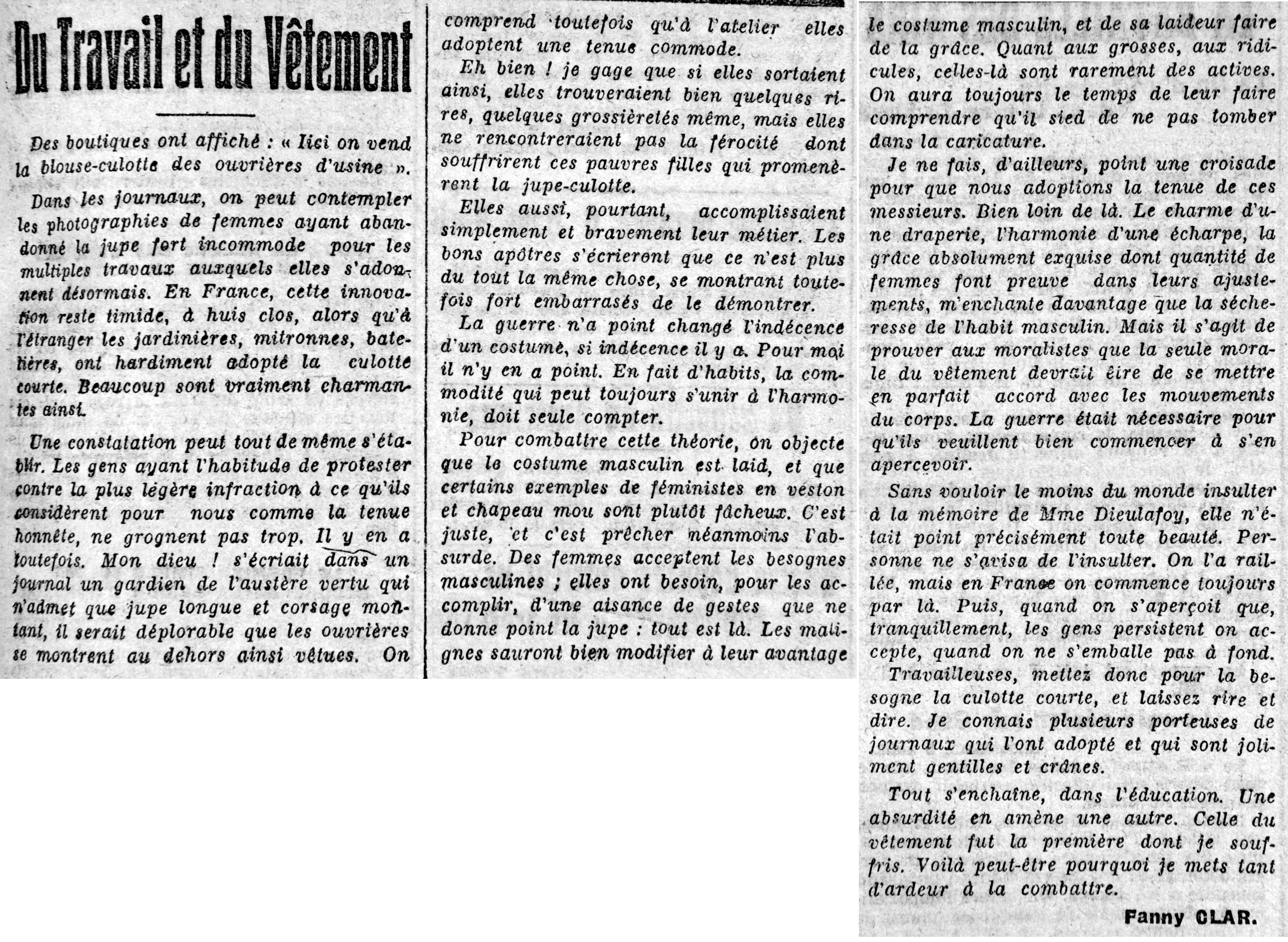 Le Populaire du Centre – ADHV
art. « Du travail et du vêtement » de Fanny Clar, 6 août 1916
LA MODE DES ANNEES 1920
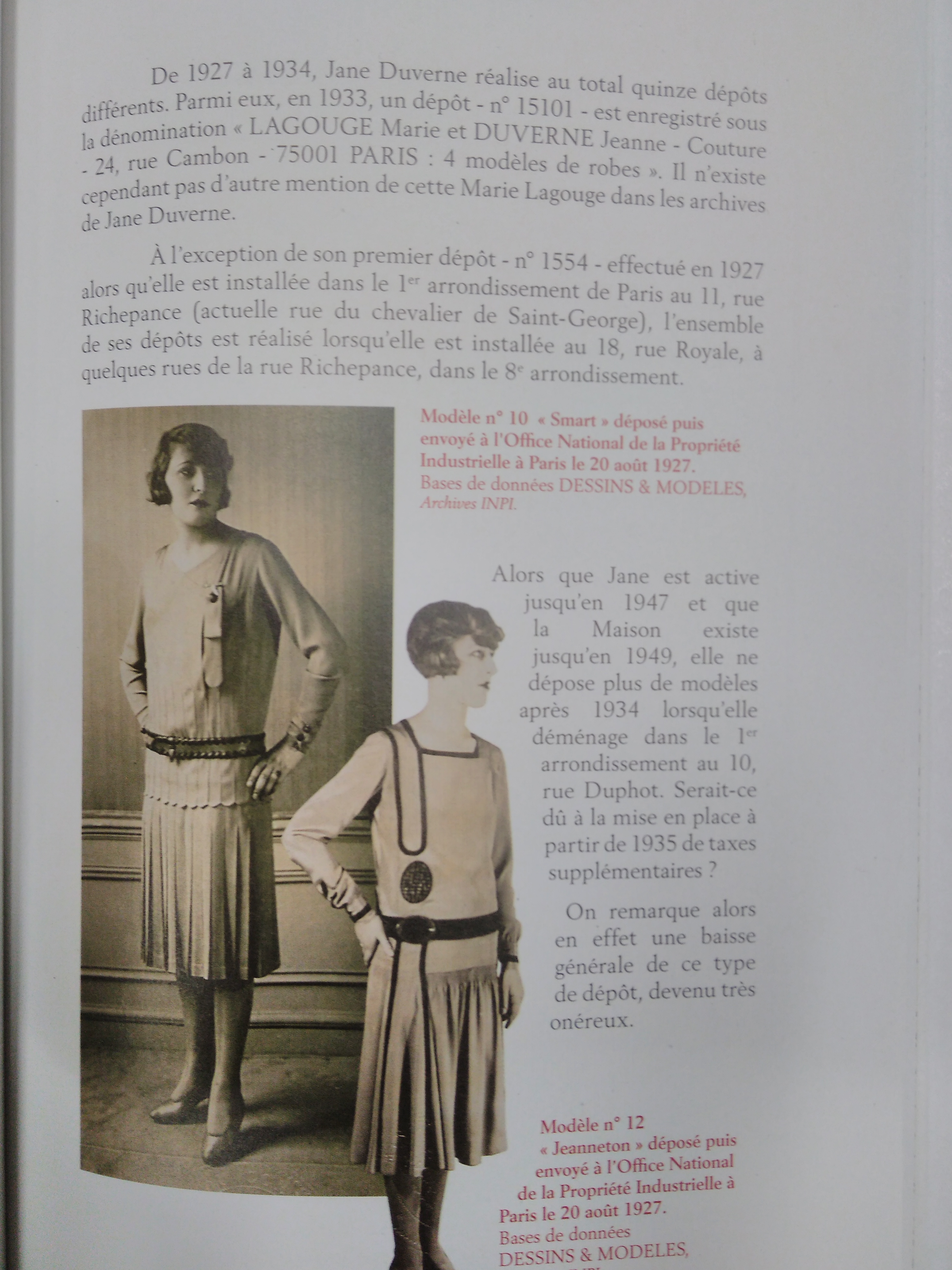 On remarque une émancipation au niveau vestimentaire et capillaire :
durant les Années Folles, les femmes se libèrent de tout :

 la coupe à la « garçonne » remplace les chignons, les longues robes en laissent placent aux jupes courtes ou aux pantalons;
 les femmes dansent le charleston, fument la cigarette et conduisent des voitures. 
 Une nouvelle image naît inspirée de La Garçonne écrit par Victor Margueritte en 1922 (cet ouvrage jugé choquant à l'époque lui a valu de se faire retirer la Légion d'honneur). 
 Jane Duverne comme Coco Chanel (1883-1971) sont les figures emblématiques de cette évolution.
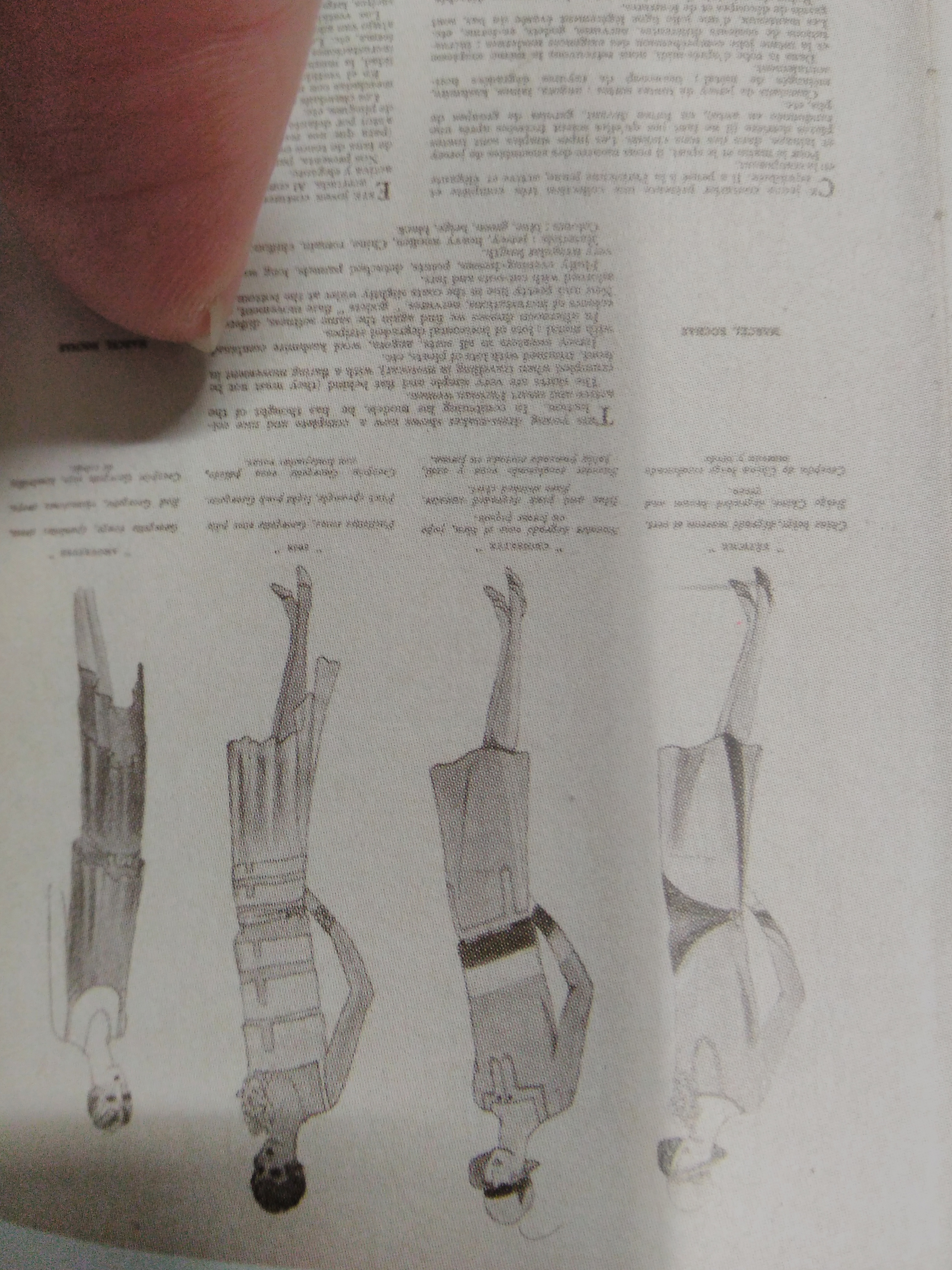 ADHV – BIB 53
modèles de Jane Duverne (1882-1968)
DES REVENDICATIONS POLITIQUES
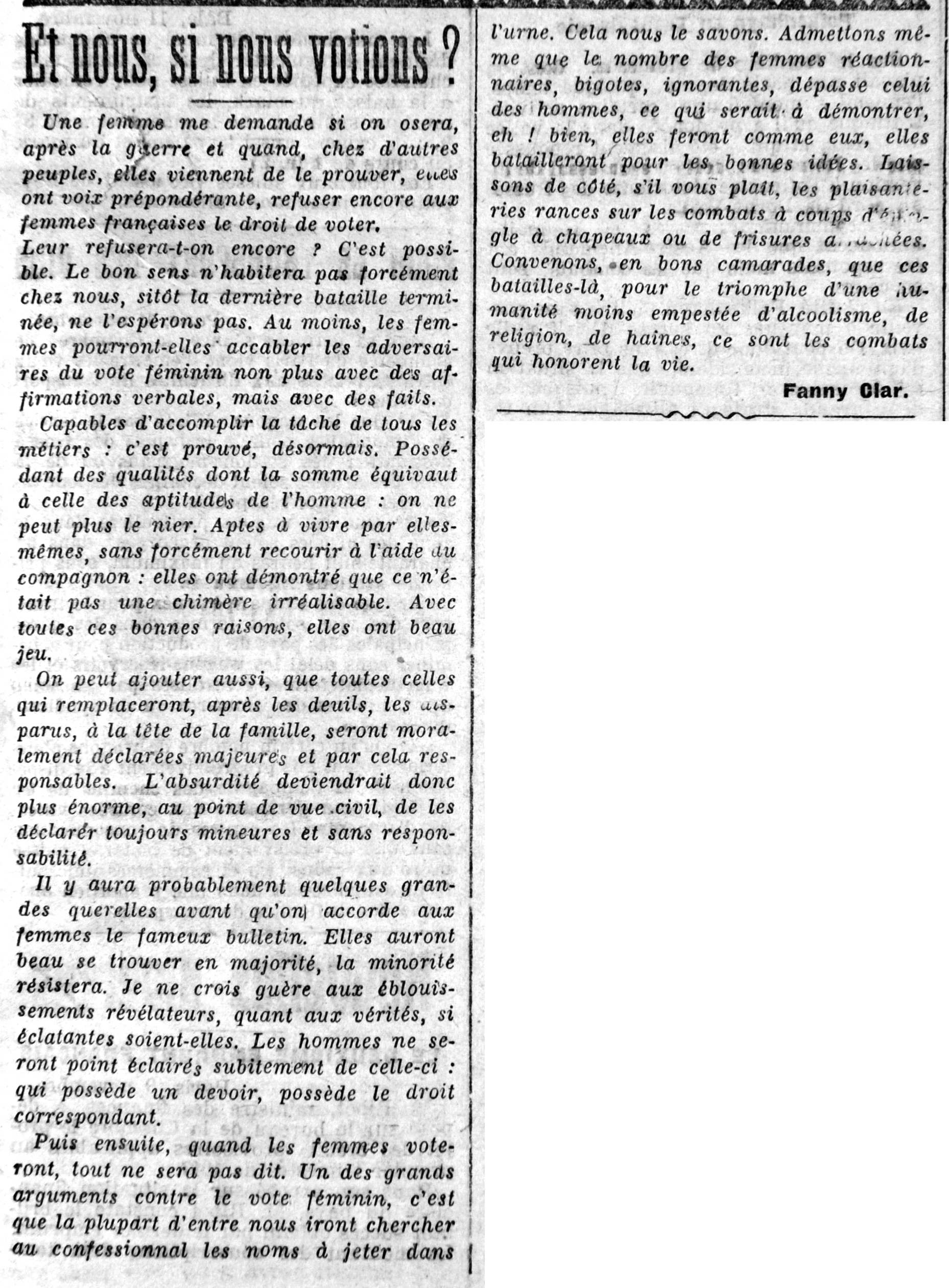 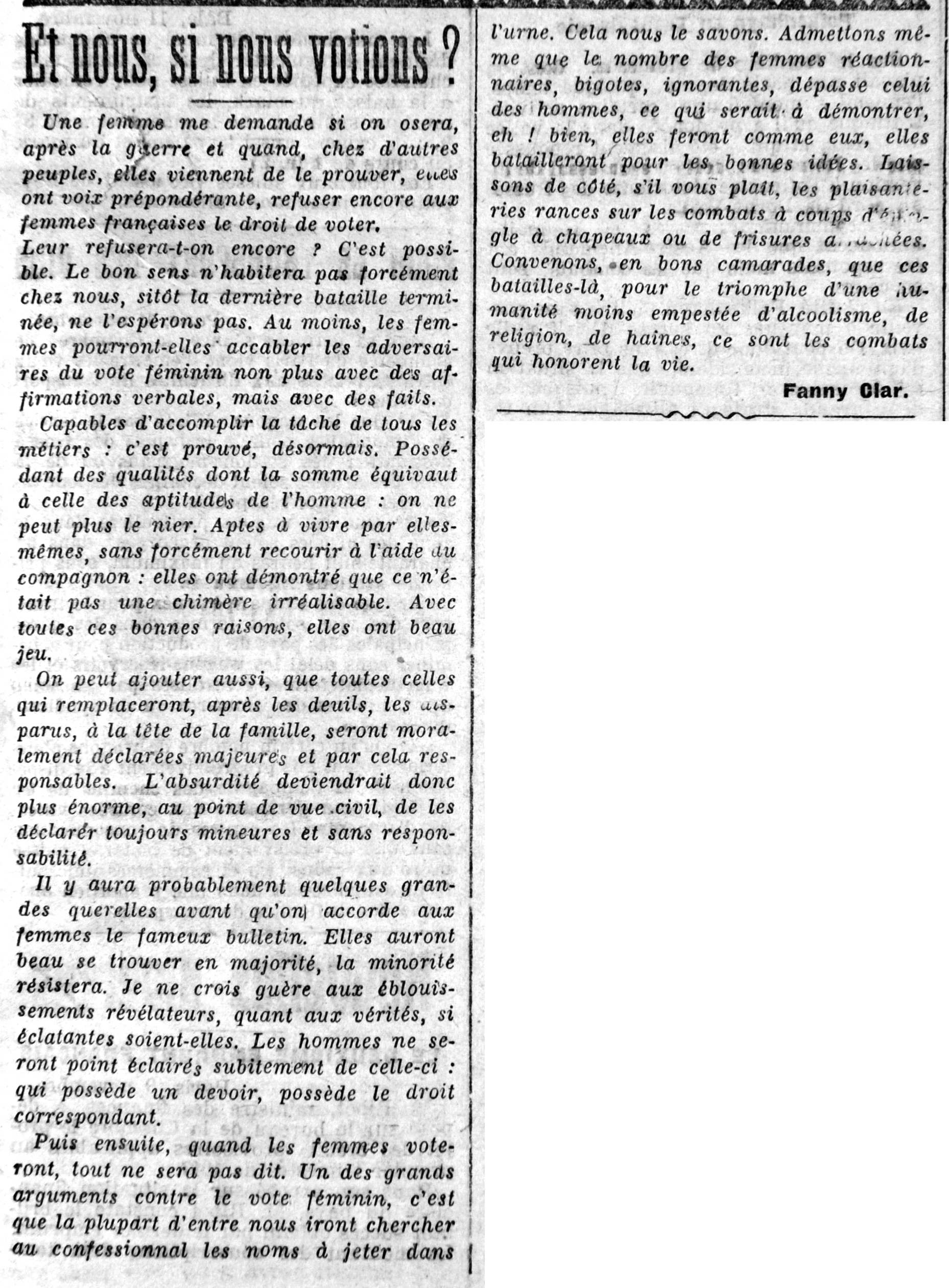 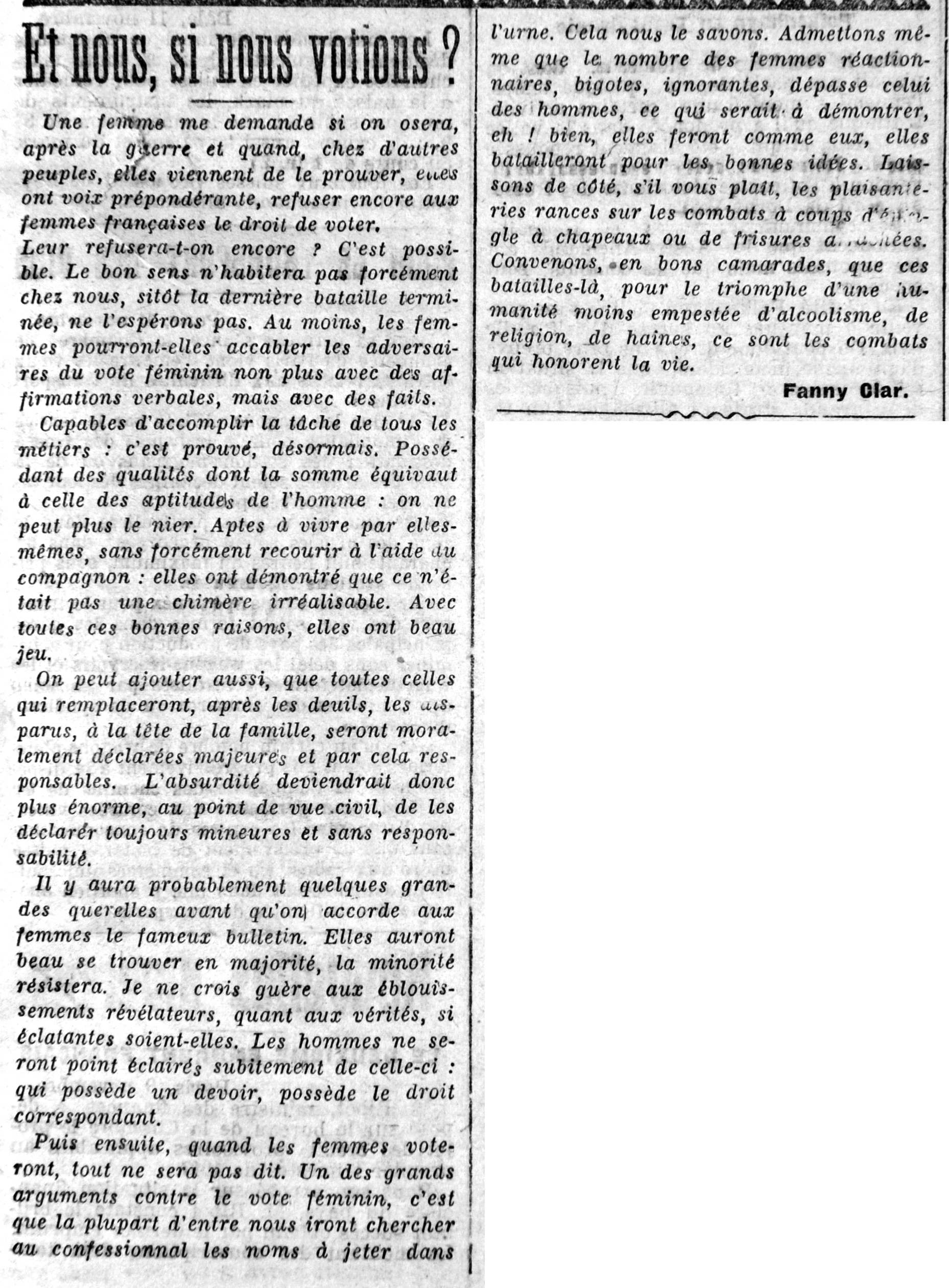 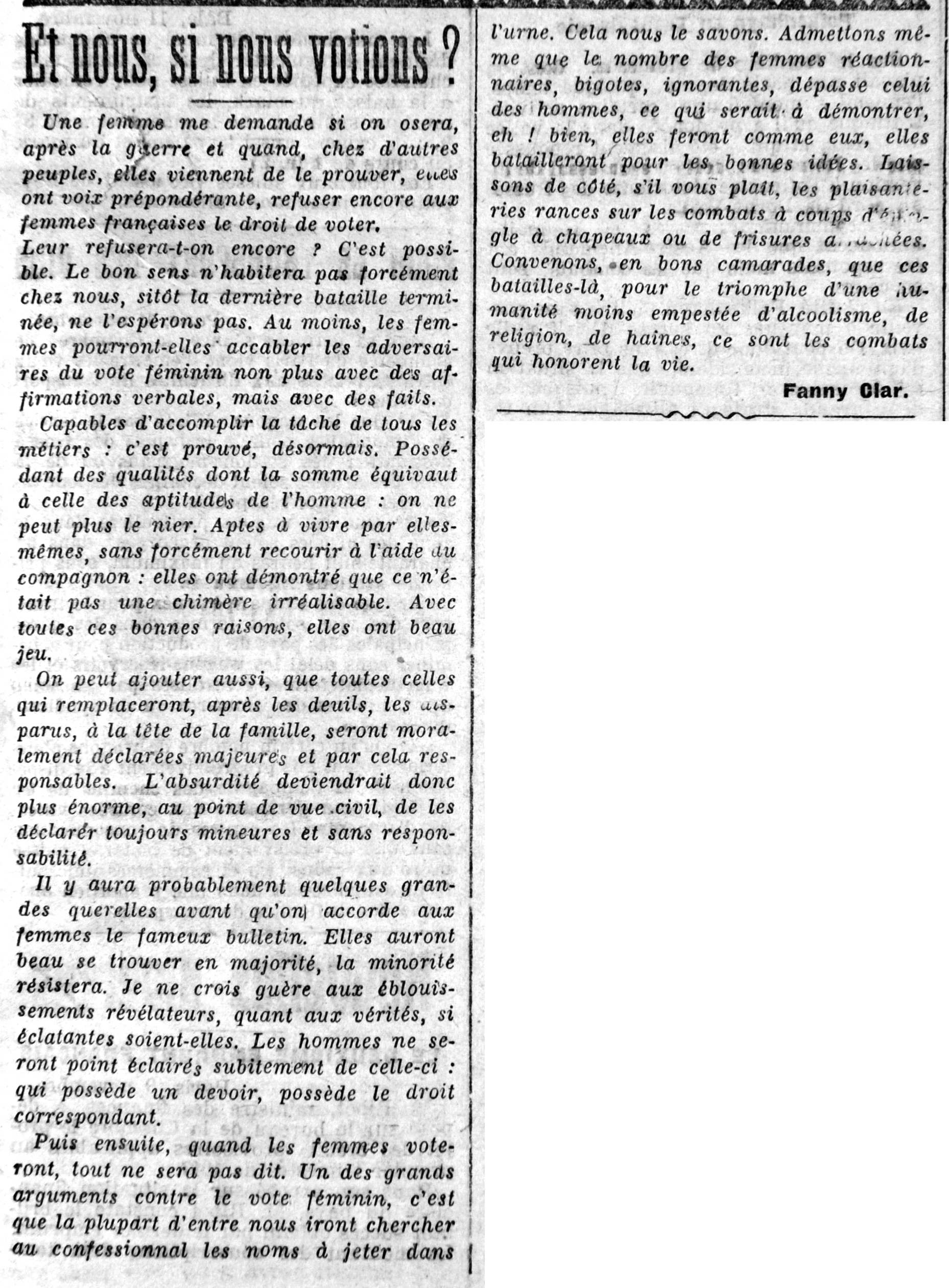 Le Populaire du Centre – ADHV - art. « Et si nous aussi nous votions ? » de Fanny Clar, 12 novembre 1916
LE VOTE DES FEMMES, UN LONG COMBAT
Malgré l'exemple des voisins européens (Royaume-Uni, Allemagne, Autriche, Pays-Bas...) et d'autres États du monde (138 millions de femmes votent en 1920 dans 24 États), malgré l'activisme des militantes (pétitions, vote blanc, conférences internationales), malgré l’approbation de l’Assemblée nationale, le projet de droit de vote donné aux femmes est rejeté par les sénateurs en octobre 1922.